Liver tumours
Best of Digital ILC 2020
About these slides
These slides provide highlights of new data presented at Digital ILC 2020​
Please feel free to use, adapt, and share these slides for your own personal use; however, please acknowledge EASL as the source​
Definitions of all abbreviations shown in these slides, and a full copy of the original abstract text, are provided within the slide notes​
Submitted abstracts are included in the slide notes, but data may not be identical to the final presented data shown on the slides​
When you see a symbol like this:       , you can click on it to return to the​ contents page
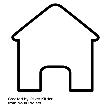 These slides are intended for use as an educational resource and should not be used to make patient management decisions. All information included should be verified before treating patients or using any therapies described in these materials
Contents
Click here to skip to this section
Click here to skip to this section
Contents
Click here to skip to this section
Click here to skip to this section
Contents
Click here to skip to this section
1. Immunity and hepatocellular carcinoma
Regorafenib versus nivolumab after sorafenib failure: real-world data in patients with hepatocellular carcinoma
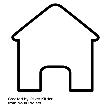 BACKGROUND & AIMS​
Regorafenib and nivolumab are approved for 2nd-line treatment of patients with HCC after sorafenib failure
AIM: to compare directly the effectiveness of regorafenib and nivolumab following sorafenib in a real-world clinic setting

METHODS​
Retrospective evaluation of 373 patients with HCC treated with regorafenib (n=223) or nivolumab (n=150) as 2nd-line treatment after sorafenib failure
Treatment period: July 2017 to February 2019
Outcome measures: 
PFS, TTP, OS, ORR
RESULTS​ 
Overall effectiveness:
No significant difference between treatments* for:
PFS: HR, 0.85 (95% CI, 0.69–1.06; p=0.150)
TTP: HR, 0.95 (95% CI, 0.77–1.19; p=0.680)
OS: HR, 0.83 (95% CI, 0.64–1.07; p=0.154)












ORR significantly higher with nivolumab
13.3% vs 4.0%; p=0.002
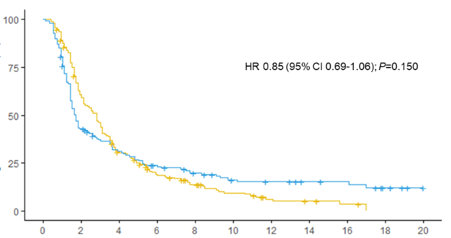 PFS in the entire population
HR, 0.85 (95% CI, 0.69−1.06); p=0.150
PFS (%)
Nivolumab
Regorafenib
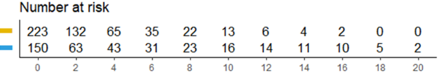 Time (months)
*Findings consistently observed by multivariable-adjusted, propensity score-matched, and IPTW analyses
Choi W-M, et al. DILC 2020; AS050
[Speaker Notes: Abbreviations: CI, confidence interval; HCC, hepatocellular carcinoma; HR, hazard ratio; IPTW, inverse probability treatment weighting; ORR, objective response rate; OS, overall survival; PFS, progression-free survival; TTP, time to progression

AS050
Regorafenib versus nivolumab after sorafenib failure: real-world data in patients with hepatocellular carcinoma
Won-Mook Choi1, Jonggi Choi1, Ju Hyun Shim1, Young-Suk Lim1, Han Chu Lee1, Kang Mo Kim1
1Asan Medical Center, University of Ulsan College of Medicine, Department of Gastroenterology, Liver Center, Seoul, Korea, Rep. of South
Email: kimkm70@amc.seoul.kr 
 
Background and aims: Regorafenib and nivolumab are drugs approved for second-line treatment of patients with hepatocellular carcinoma (HCC) after sorafenib failure. However, the effectiveness of regorafenib and nivolumab following sorafenib has not been directly compared in a real-world clinic setting.

Method: This study retrospectively evaluated 373 patients with HCC who were treated with regorafenib (n=223) or nivolumab (n=150) as a second-line treatment after sorafenib failure between July 2017 and February 2019.

Results: Progression-free survival (PFS; hazard ratio [HR], 0.85; 95% confidence interval [CI], 0.69–1.06; P=0.150), time to progression (TTP; HR, 0.95; 95% CI, 0.77–1.19; P=0.680), and overall survival (OS; HR, 0.83; 95% CI, 0.64–1.07; P=0.154) did not differ significantly between groups of patients treated with regorafenib and nivolumab, findings consistently observed by multivariable-adjusted, propensity score-matched, and inverse probability treatment weighting (IPTW) analyses. However, the objective response rate was significantly higher in the nivolumab than in the regorafenib group (13.3% vs, 4.0%; P=0.002). When the effectiveness of regorafenib and nivolumab was compared in treatment responders, defined as patients who achieved complete response, partial response, or stable disease after first response evaluation, PFS (HR, 0.50; 95% CI, 0.33–0.75; P=0.001), TTP (HR, 0.48; 95% CI, 0.31–0.73; P<0.001), and OS (HR, 0.51; 95% CI, 0.31–0.87; P=0.013) were significantly longer in the 59 responders to nivolumab than in the 104 responders to regorafenib, findings also observed by multivariable-adjusted and IPTW analyses.

Conclusion: Survival outcomes in patients treated with regorafenib and nivolumab after sorafenib failure did not differ significantly. However, nivolumab may be more effective than regorafenib in treatment responders.]
Regorafenib versus nivolumab after sorafenib failure: real-world data in patients with hepatocellular carcinoma
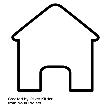 PFS in non-progressors
RESULTS (CONT.) ​ 
Effectiveness in non-progressors*
Significantly longer outcomes with nivolumab (n=59) vs regorafenib (n=104)†:
PFS: HR, 0.50 (95% CI, 0.33–0.75; p=0.001)
TTP: HR, 0.48 (95% CI, 0.31–0.73; p<0.001)
OS: HR, 0.51 (95% CI, 0.31–0.87; p=0.013) 
Findings also observed in multivariable-adjustedand IPTW analyses

CONCLUSIONS​
Survival outcomes in patients treated with regorafenib and nivolumab after sorafenib failure did not differ significantly
Nivolumab may be more effective than regorafenib in non-progressors
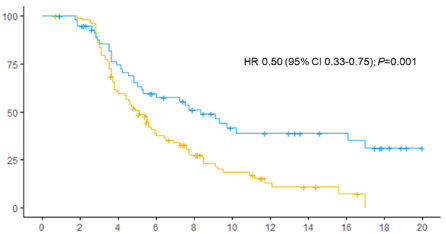 HR, 0.50 (95% CI, 0.33−0.75); p=0.001
Nivolumab
PFS (%)
Regorafenib
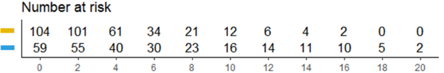 Time (months)
*Patients who achieved complete response, partial response or stable disease after first response evaluation
Choi W-M, et al. DILC 2020; AS050
[Speaker Notes: Abbreviations: CI, confidence interval; HCC, hepatocellular carcinoma; HR, hazard ratio; IPTW, inverse probability treatment weighting; ORR, objective response rate; OS, overall survival; PFS, progression-free survival; TTP, time to progression

AS050
Regorafenib versus nivolumab after sorafenib failure: real-world data in patients with hepatocellular carcinoma
Won-Mook Choi1, Jonggi Choi1, Ju Hyun Shim1, Young-Suk Lim1, Han Chu Lee1, Kang Mo Kim1
1Asan Medical Center, University of Ulsan College of Medicine, Department of Gastroenterology, Liver Center, Seoul, Korea, Rep. of South
Email: kimkm70@amc.seoul.kr 
 
Background and aims: Regorafenib and nivolumab are drugs approved for second-line treatment of patients with hepatocellular carcinoma (HCC) after sorafenib failure. However, the effectiveness of regorafenib and nivolumab following sorafenib has not been directly compared in a real-world clinic setting.

Method: This study retrospectively evaluated 373 patients with HCC who were treated with regorafenib (n=223) or nivolumab (n=150) as a second-line treatment after sorafenib failure between July 2017 and February 2019.

Results: Progression-free survival (PFS; hazard ratio [HR], 0.85; 95% confidence interval [CI], 0.69–1.06; P=0.150), time to progression (TTP; HR, 0.95; 95% CI, 0.77–1.19; P=0.680), and overall survival (OS; HR, 0.83; 95% CI, 0.64–1.07; P=0.154) did not differ significantly between groups of patients treated with regorafenib and nivolumab, findings consistently observed by multivariable-adjusted, propensity score-matched, and inverse probability treatment weighting (IPTW) analyses. However, the objective response rate was significantly higher in the nivolumab than in the regorafenib group (13.3% vs, 4.0%; P=0.002). When the effectiveness of regorafenib and nivolumab was compared in treatment responders, defined as patients who achieved complete response, partial response, or stable disease after first response evaluation, PFS (HR, 0.50; 95% CI, 0.33–0.75; P=0.001), TTP (HR, 0.48; 95% CI, 0.31–0.73; P<0.001), and OS (HR, 0.51; 95% CI, 0.31–0.87; P=0.013) were significantly longer in the 59 responders to nivolumab than in the 104 responders to regorafenib, findings also observed by multivariable-adjusted and IPTW analyses.

Conclusion: Survival outcomes in patients treated with regorafenib and nivolumab after sorafenib failure did not differ significantly. However, nivolumab may be more effective than regorafenib in treatment responders.]
Cabozantinib enhances the efficacy and immune modulatory activity of anti-PD1 therapy in a syngeneic mouse model of hepatocellular carcinoma
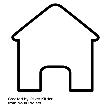 BACKGROUND & AIMS 
Immune checkpoint inhibitors (ICIs) have shown promising results in HCC, although responses to anti-PD1 monotherapies occur only in 15–20% of patients
Cabozantinib is a TKI with  potential immune-modulatory activity that could enhance the efficacy of ICIs in HCC
AIM: assess the anti-tumour effects and mechanism of action of cabozantinib alone and in combination with anti-PD1 treatment in an immuno-competent murine HCC model
METHODS
Day 14: 6 mice/arm culled, blood and tumour samples taken for:
Histology and IHC
Expression analysis (microarray)
Immune cell characterization (flow cytometry)
Cytokine profiling (multiplex assay)
Tumour growth was monitored until Day 32
Anti-PD1 + Cabozantinib (n=20)
C57BL/6J mice subcutaneous Hepa1-6 tumours (200−300 mm3)
Anti-PD1 (n=20)
Cabozantinib (n=20)
Placebo (control IgG) (n=20)
RESULTS
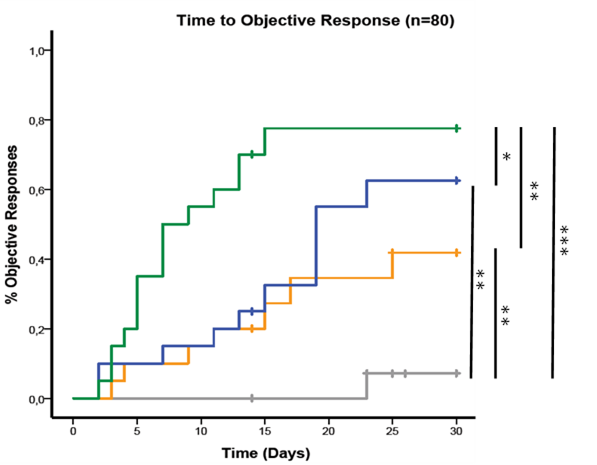 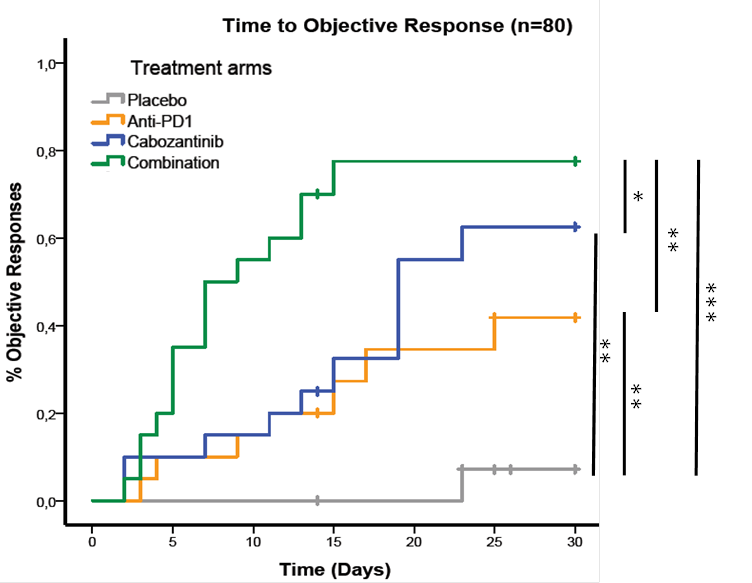 Greatest anti-tumour effect observed with combination treatment:
Highest objective response rate: 79%
Shortest time to objective response: 7 days (p<0.05 vs rest of arms)

Anti-PD1 and cabozantinib monotherapies displayed reduced tumour growth and time to OR vs placebo (p<0.05)
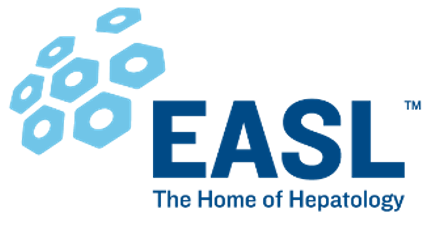 Willoughby CE, et al. DILC 2020; AS053
[Speaker Notes: Abbreviations: HCC, hepatocellular carcinoma; ICIs, immune checkpoint inhibitors; IHC, immunohistochemistry; IP, intraperitoneal; TKI, tyrosine kinase inhibitor; OR, objective response; PD-1, programmed cell death protein-1

AS053
Cabozantinib enhances the efficacy and immune modulatory activity of anti-PD1 therapy in a syngeneic mouse model of hepatocellular carcinoma
Roger Esteban-Fabró1, Catherine E. Willoughby1, Marta Piqué-Gili1, Judit Peix1, Carla Montironi1, Jordi Abril-Fornaguera1, Laura Torrens1 2, Roser Pinyol1, Josep M. Llovet1 2 3
1Institut d’Investigacions Biomèdiques August Pi i Sunyer (IDIBAPS), Liver Cancer Translational Research Laboratory, Liver Unit, Barcelona, Spain, 2Icahn School of Medicine at Mount Sinai, Mount Sinai Liver Cancer Program, Tisch Cancer Institute, New York, United States, 3Institució Catalana de Recerca i Estudis Avançats (ICREA), Barcelona, Spain
Email: jmllovet@clinic.cat 

Background and aims: Immune checkpoint inhibitors (ICPIs) including anti-PD1 therapies have shown promising results for the treatment of hepatocellular carcinoma (HCC), however responses are only observed in a subset of patients (15-20%). Cabozantinib is an FDA-approved tyrosine kinase inhibitor with anti-angiogenic, anti-proliferative and immune-stimulatory activity, thus potentially promoting a switch among immunologically ‘cold’ tumours towards a favourable ’hot’ immune profile and improved responses to ICPIs. Here we aimed to assess the anti-tumour effects and mechanism of action of cabozantinib alone and in combination with anti-PD1 treatment in an immunocompetent murine model of HCC.

Method: C57BL/6J mice bearing subcutaneous Hepa1-6 tumours (200-300 mm3) were randomised to receive anti-PD1 or placebo IgG (10 mg/kg i.p. every 3 days for a total of 5 doses) ± cabozantinib (30 mg/kg daily p.o.) (20 mice per treatment). Six mice per arm were culled after the last anti-PD1 dose and 2 hours after cabozantinib administration (day 14 of treatment). The remaining mice were sacrificed at study termination (day 32). Blood and tumour samples were collected for histological and molecular analyses, immune cell characterisation by flow cytometry, and cytokine profiling using a multiplex assay.

Results: Both cabozantinib and anti-PD1 monotherapies significantly reduced tumour growth or induced tumour regression compared to placebo (p < 0.05). Combination treatment exhibited the greatest anti-tumour effect, inducing the highest objective response rate (79%) and shortest time to objective response (7 days, p < 0.03 vs. placebo). Histological examination revealed that cabozantinib and combination-treated tumours had significantly reduced viable tissue volumes (p < 0.001) and higher rates of necrosis (p < 0.01) compared to placebo. Flow cytometry analysis revealed increased proportions of tumour-infiltrating neutrophils, lower proportions of tumour-infiltrating exhausted CD8+ T cells, and higher overall proportions of circulating T lymphocytes in cabozantinib and combination-treated animals (p < 0.05). Furthermore, significantly increased circulating memory/effector T cell proportions were observed in combination-treated mice (p < 0.05 vs. placebo). Peripheral blood profiling of 31 cytokines revealed changes including increases in the T lymphocyte chemo-attractants IL-16 and CCL27 in combination-treated mice compared to placebo (p < 0.05). Gene expression and IHC analyses of tumour samples are ongoing.

Conclusion: Cabozantinib increased the response rate to anti-PD1 therapy and had beneficial immunomodulatory activity in our syngeneic model, thus supporting further investigation into combining cabozantinib and anti-PD1 for the treatment of HCC.]
Cabozantinib enhances the efficacy and immune modulatory activity of anti-PD1 therapy in a syngeneic mouse model of hepatocellular carcinoma
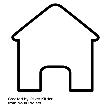 RESULTS (CONT.)  
Histological and molecular efficacy
Cabozantinib and combination-treated tumours had:
Reduced viable tissue volumes and higher % of necrosis (p<0.05 vs rest of arms)
Reduced angiogenesis (CD31 staining, VEGF signalling) and higher hypoxia signalling
Combination displayed enhanced anti-tumour immunity
Combination elicited the strongest activation of anti-tumour immunity pathways* and reduction of β-catenin and TGF-β signalling
Cabozantinib and combination were associated with increased neutrophil infiltration:
Genes only upregulated after combination treatment were strongly linked to neutrophil activity
Flow cytometry and IHC revealed greater neutrophil infiltrates and activation in cabozantinib and combination
Flow cytometry revealed reduced % of PD1+CD8+ T cells induced by cabozantinib and combination
Impact of the combination on systemic immunity
Cabozantinib and combination were linked to increased % of circulating T lymphocytes vs placebo (p<0.05)
Combination elicited increased % of circulating memory/effector T cells (p<0.05 vs placebo)
*Also stimulated by anti-PD1
Willoughby CE, et al. DILC 2020; AS053
[Speaker Notes: Abbreviations: CD, cluster of differentiation; HCC, hepatocellular carcinoma; IHC, immunohistochemistry; PD-1, programmed cell death protein-1; TGF, transforming growth factor; VEGF, vascular endothelial growth factor

AS053
Cabozantinib enhances the efficacy and immune modulatory activity of anti-PD1 therapy in a syngeneic mouse model of hepatocellular carcinoma
Roger Esteban-Fabró1, Catherine E. Willoughby1, Marta Piqué-Gili1, Judit Peix1, Carla Montironi1, Jordi Abril-Fornaguera1, Laura Torrens1 2, Roser Pinyol1, Josep M. Llovet1 2 3
1Institut d’Investigacions Biomèdiques August Pi i Sunyer (IDIBAPS), Liver Cancer Translational Research Laboratory, Liver Unit, Barcelona, Spain, 2Icahn School of Medicine at Mount Sinai, Mount Sinai Liver Cancer Program, Tisch Cancer Institute, New York, United States, 3Institució Catalana de Recerca i Estudis Avançats (ICREA), Barcelona, Spain
Email: jmllovet@clinic.cat 

Background and aims: Immune checkpoint inhibitors (ICPIs) including anti-PD1 therapies have shown promising results for the treatment of hepatocellular carcinoma (HCC), however responses are only observed in a subset of patients (15-20%). Cabozantinib is an FDA-approved tyrosine kinase inhibitor with anti-angiogenic, anti-proliferative and immune-stimulatory activity, thus potentially promoting a switch among immunologically ‘cold’ tumours towards a favourable ’hot’ immune profile and improved responses to ICPIs. Here we aimed to assess the anti-tumour effects and mechanism of action of cabozantinib alone and in combination with anti-PD1 treatment in an immunocompetent murine model of HCC.

Method: C57BL/6J mice bearing subcutaneous Hepa1-6 tumours (200-300 mm3) were randomised to receive anti-PD1 or placebo IgG (10 mg/kg i.p. every 3 days for a total of 5 doses) ± cabozantinib (30 mg/kg daily p.o.) (20 mice per treatment). Six mice per arm were culled after the last anti-PD1 dose and 2 hours after cabozantinib administration (day 14 of treatment). The remaining mice were sacrificed at study termination (day 32). Blood and tumour samples were collected for histological and molecular analyses, immune cell characterisation by flow cytometry, and cytokine profiling using a multiplex assay.

Results: Both cabozantinib and anti-PD1 monotherapies significantly reduced tumour growth or induced tumour regression compared to placebo (p < 0.05). Combination treatment exhibited the greatest anti-tumour effect, inducing the highest objective response rate (79%) and shortest time to objective response (7 days, p < 0.03 vs. placebo). Histological examination revealed that cabozantinib and combination-treated tumours had significantly reduced viable tissue volumes (p < 0.001) and higher rates of necrosis (p < 0.01) compared to placebo. Flow cytometry analysis revealed increased proportions of tumour-infiltrating neutrophils, lower proportions of tumour-infiltrating exhausted CD8+ T cells, and higher overall proportions of circulating T lymphocytes in cabozantinib and combination-treated animals (p < 0.05). Furthermore, significantly increased circulating memory/effector T cell proportions were observed in combination-treated mice (p < 0.05 vs. placebo). Peripheral blood profiling of 31 cytokines revealed changes including increases in the T lymphocyte chemo-attractants IL-16 and CCL27 in combination-treated mice compared to placebo (p < 0.05). Gene expression and IHC analyses of tumour samples are ongoing.

Conclusion: Cabozantinib increased the response rate to anti-PD1 therapy and had beneficial immunomodulatory activity in our syngeneic model, thus supporting further investigation into combining cabozantinib and anti-PD1 for the treatment of HCC.]
Cabozantinib enhances the efficacy and immune modulatory activity of anti-PD1 therapy in a syngeneic mouse model of hepatocellular carcinoma
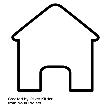 CONCLUSIONS 
Cabozantinib enhanced anti-PD1 anti-tumour efficacy and had beneficial immunomodulatory activity in this HCC model, supporting further investigation into this combination for HCC treatment
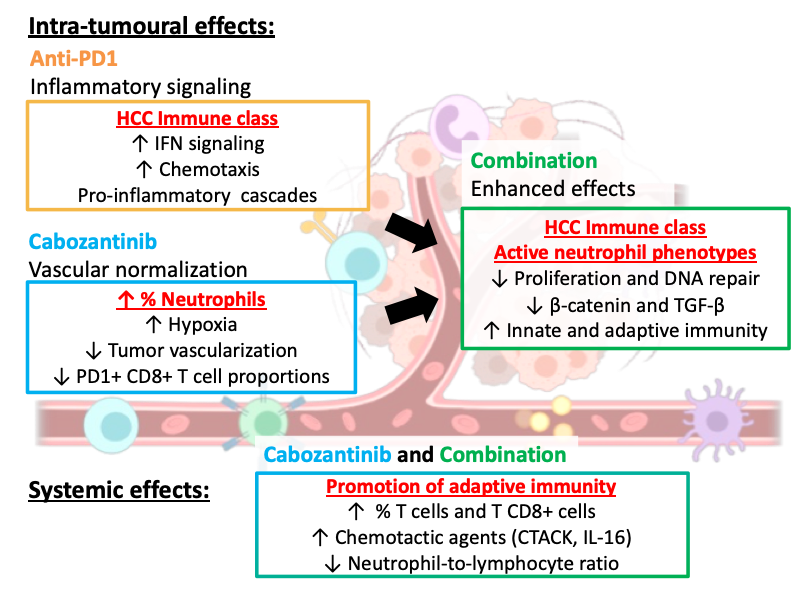 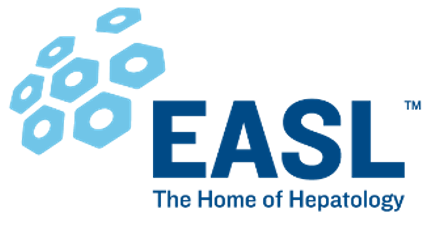 Willoughby CE, et al. DILC 2020; AS053
[Speaker Notes: Abbreviations: CD, cluster of differentiation; HCC, hepatocellular carcinoma; IFN, interferon; IHC, immunohistochemistry; PD-1, programmed cell death protein-1; TGF, transforming growth factor

AS053
Cabozantinib enhances the efficacy and immune modulatory activity of anti-PD1 therapy in a syngeneic mouse model of hepatocellular carcinoma
Roger Esteban-Fabró1, Catherine E. Willoughby1, Marta Piqué-Gili1, Judit Peix1, Carla Montironi1, Jordi Abril-Fornaguera1, Laura Torrens1 2, Roser Pinyol1, Josep M. Llovet1 2 3
1Institut d’Investigacions Biomèdiques August Pi i Sunyer (IDIBAPS), Liver Cancer Translational Research Laboratory, Liver Unit, Barcelona, Spain, 2Icahn School of Medicine at Mount Sinai, Mount Sinai Liver Cancer Program, Tisch Cancer Institute, New York, United States, 3Institució Catalana de Recerca i Estudis Avançats (ICREA), Barcelona, Spain
Email: jmllovet@clinic.cat 

Background and aims: Immune checkpoint inhibitors (ICPIs) including anti-PD1 therapies have shown promising results for the treatment of hepatocellular carcinoma (HCC), however responses are only observed in a subset of patients (15-20%). Cabozantinib is an FDA-approved tyrosine kinase inhibitor with anti-angiogenic, anti-proliferative and immune-stimulatory activity, thus potentially promoting a switch among immunologically ‘cold’ tumours towards a favourable ’hot’ immune profile and improved responses to ICPIs. Here we aimed to assess the anti-tumour effects and mechanism of action of cabozantinib alone and in combination with anti-PD1 treatment in an immunocompetent murine model of HCC.

Method: C57BL/6J mice bearing subcutaneous Hepa1-6 tumours (200-300 mm3) were randomised to receive anti-PD1 or placebo IgG (10 mg/kg i.p. every 3 days for a total of 5 doses) ± cabozantinib (30 mg/kg daily p.o.) (20 mice per treatment). Six mice per arm were culled after the last anti-PD1 dose and 2 hours after cabozantinib administration (day 14 of treatment). The remaining mice were sacrificed at study termination (day 32). Blood and tumour samples were collected for histological and molecular analyses, immune cell characterisation by flow cytometry, and cytokine profiling using a multiplex assay.

Results: Both cabozantinib and anti-PD1 monotherapies significantly reduced tumour growth or induced tumour regression compared to placebo (p < 0.05). Combination treatment exhibited the greatest anti-tumour effect, inducing the highest objective response rate (79%) and shortest time to objective response (7 days, p < 0.03 vs. placebo). Histological examination revealed that cabozantinib and combination-treated tumours had significantly reduced viable tissue volumes (p < 0.001) and higher rates of necrosis (p < 0.01) compared to placebo. Flow cytometry analysis revealed increased proportions of tumour-infiltrating neutrophils, lower proportions of tumour-infiltrating exhausted CD8+ T cells, and higher overall proportions of circulating T lymphocytes in cabozantinib and combination-treated animals (p < 0.05). Furthermore, significantly increased circulating memory/effector T cell proportions were observed in combination-treated mice (p < 0.05 vs. placebo). Peripheral blood profiling of 31 cytokines revealed changes including increases in the T lymphocyte chemo-attractants IL-16 and CCL27 in combination-treated mice compared to placebo (p < 0.05). Gene expression and IHC analyses of tumour samples are ongoing.

Conclusion: Cabozantinib increased the response rate to anti-PD1 therapy and had beneficial immunomodulatory activity in our syngeneic model, thus supporting further investigation into combining cabozantinib and anti-PD1 for the treatment of HCC.]
2. From liver transplantation to systemic therapy in hepatocellular carcinoma
Regorafenib improves survival after sorafenib treatment in patients with recurrent HCC after liver transplantation, compared to best supportive care
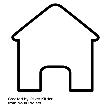 RESULTS​








Since sorafenib start
Median survival for the whole cohort: 19.3 months (13.4−25.1)
All patients treated with regorafenib had ≥1 AE
Grade 3/4 dermatological reaction in 5
Grade 3/4 fatigue in 8
BACKGROUND & AIMS​
Regorafenib has been shown to be a safe second-line treatment for HCC recurrence after LT
AIM: to compare OS with regorafenib vs best supportive care in patients undergoing LT after sorafenib discontinuation
 METHODS​
Retrospective, multicentre, international study




Primary endpoint: OS from sorafenib discontinuation
96 patients underwent LT
Regorafenib
(n=32; Group A)
Best supportive care(n=64)
Sorafenib tolerant
(n=31; Group B)
Sorafenib intolerant
(n=20)
Discontinuation for other reasons†
(n=13)
Patients with HCC recurrence after LT who discontinued sorafenib
Control group
Patients receiving best supportive care*
Regorafenib
Sorafenib-tolerant patients with HCC progression
*Due to regorafenib unavailability, symptomatic progression or sorafenib intolerance;
†Symptomatic progression, non-liver complications, patient decision
Iavarone M, et al. DILC 2020; AS150
[Speaker Notes: Abbreviations: AE, adverse event; HCC, hepatocellular carcinoma; LT, liver transplantation; OS, overall survival

AS150
Regorafenib improves survival after sorafenib treatment in patients with recurrent hepatocellular carcinoma after liver transplantation, compared to best supportive care
Massimo Iavarone1, Federica Invernizzi1, Claudio Zavaglia2, Marco Sanduzzi Zamparelli3, Miguel Fraile4, Carolin Czauderna5, Giuseppe Di Costanzo6, Sherrie Bhoori7, Matthias Pinter8, Matteo Angelo Manini9, Giuliana Amaddeo10, Ainhoa Fernandez11, Federico Pinero12, Maria Jose Blanco Rodriguez13, Maria Margarita Anders14, Gabriel Alejandro Aballay Soteras15, Gerda Elisabeth Villadsen16, lucia cesarini2, Stefano Mazza1, Álvaro Díaz-Gonzázlez3, Maria Luisa Gonzalez Dieguez4, Raffaella Tortora6, Arndt Weinmann5, Vincenzo Mazzaferro17, Mario Romero11, Gonzalo Crespo18, Helene Regnault14, Massimo De Giorgio9, Maria Varela4, Maria Francesca Donato1, Marcus-Alexander Worns5, Jordi Bruix4, Pietro Lampertico1, María Reig4
1Fondazione IRCCS Cà Granda Ospedale Maggiore Policlinico, Università degli Studi di Milano, CRC "A.M. and A. Migliavacca" Certer for Liver Disease, Division of Gastroenterology and Hepatology, Milan, Italy, 2Niguarda Cà Granda Hospital, Hepatology and Gastroenterology Department, Milan, Italy, 3Barcelona Clinis Liver Cancer (BCLC) Group. University of Barcelona, Liver Unit, Hospital Clinic, IDIBAPS, CIBERehd, Barcelona, Spain, 4Hospital Universitario Central de Asturias, Liver Unit, Oviedo, Spain, 5University Medical Centre of the Johannes Gutenberg-University, Department of Internal Medicine I, Mainz, Germany, 6Cardarelli Hospital, Department of Transplantation, Naples, Italy, 7Fondazione IRCCS Istituto Nazionale dei Tumori, G.I. Surgery and Liver Transplantation Unit, Milan, Italy, 8Medical University of Vienna, Department of Internal Medicine III, Division of Gastroenterology and Hepatology, Vienna, Austria, 9Azienda Socio Sanitaria Territoriale (ASST) Papa Giovanni XXIII, Gastroenterology, Hepatology and Transplant Unit, Departiment of Speciality and Transplant Medicine, Bergamo, Italy, 10Hopital Henti Mondor, Service d'Hepaologie, Equipe 18, INSERM U955, virus Immunitè Cancer, Creteil, France, 11Gregorio Maranon Hospital, Liver department, Madrid, Spain, 12Hospital Universitario Austrial, School of Medicine, Latin America Liver research Educational and Awareness Network(LALREAN), Argentina, 13Hospital de Jerez, Spain, 14Hospital Henri Mondor, Service d'Hepaologie, Equipe 18, INSERM U955, Virus Immunitè Cancer, Creteil, France, 15Sanatorio de la Trinidad Mitre, Argentina, 16Aarhus University Hospital, Department of Hepatology and Gastroenterology , Aarhus C., Denmark, 17Fondazione IRCCS Istituto Nazionale dei Tumori and University of Milan, G.I. Surgery and Liver Transplantation Unit, Milan, Italy, 18Hospital Clinic, IDIBAPS, CIBERehd, University of Barcelona, Liver Transplan Unit, Liver unit, Barcelona, Spain
Email: mario.romero@salud.madrid.org 
 
Background and aims: Regorafenib (REGO) has been shown to be a safe second-line treatment for hepatocellular carcinoma (HCC) recurrence after liver transplantation (LT). The aim of this study was to compare the overall survival (OS) of REGO to best supportive care (BSC) after sorafenib (SOR)-discontinuation in LT patients.

Method: We conducted a retrospective, multicentre, international study, including all patients with HCC recurrence after LT who discontinued SOR. The REGO-group included patients treated with REGO after SOR-discontinuation, due to progression in tolerant patients, the control-group included all patients treated with BSC due to REGO unavailability, symptomatic progression or SOR-intolerance. The primary end-point was OS from SOR-discontinuation. 

Results: Included were 96 LT-patients: 32 treated with REGO after HCC progression under SOR (group-A) and 64 patients receiving BSC after SOR-discontinuation 31 SOR-tolerant in progression(group-B), 20 SOR-intolerant and 13 discontinued SOR for other reason (symptomatic progression, non-liver complications, patient’s decision). The median survival for the whole cohort since SOR-start was 19.3 (13.4-25.1) months (mos). The comparative analyses were conducted between group-A and group-B, with similar clinical and demographic features [i.e. mTORi treatment 63% vs 81% (0.11); SOR 800mg 41% vs 23% (p=0.12); SOR treatment duration 11.1 (0.7-76.7) vs 7.8 (0.9-96.3) mos (p=0.65); at SOR-discontinuation: ECOG-PS 0-1 100% vs 90% (p=0.29); tumor burden: liver only 6% vs 10%, extra-hepatic only 44% vs 45%, both 50% vs 45% (p=85); AFP: 134 (1-209,630) vs 1044 (1-88,950) ng/ml (p=0.83)]. All the 32 patients treated with REGO [treatment duration 7.0 (5.5-8.4) mos] had at least 1 adverse event (grade 3/4: fatigue in 8 and dermatological reaction in 5). Median follow-up since SOR-discontinuation was 12.3 (0.6-42.2) mos for group-A and 4.5 (0.0-22.3) for group-B (p=0.0006). At data-lock, 66% patients had died in group-A and 94% in group-B, symptomatic tumor progression being the main cause of death. The median OS from SOR-discontinuation was 14 mos (95%CI:10-18) for group-A and 4.5 mos (95%CI:24 -66) for group-B (p<0.005). The overall OS from SOR-start was 32.6 mos (95%CI:18-46) for the SOR-REGO group compared to 14.3 mos (95%CI:7-21) for the SOR-BSC sequence in the group-B (p=0.001). 

Conclusion: REGO is a safe and effective second line option after SOR-progression in patients with HCC recurrence after LT.]
Regorafenib improves survival after sorafenib treatment in patients with recurrent HCC after liver transplantation, compared to best supportive care
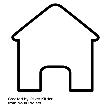 RESULTS (CONT.) ​










CONCLUSION​
Regorafenib is a safe and effective second-line option after sorafenib progression in patients with HCC recurrence after LT
*Group A: liver 6% + extrahepatic 44%; Group B: liver 10% + extrahepatic 45%; †At data lock, 66% and 94% of patients had died in Groups A and B, respectively. Symptomatic tumour progression was the main cause of death
Iavarone M, et al. DILC 2020; AS150
[Speaker Notes: Abbreviations: CI, confidence interval; ECOG-PS, Eastern Cooperative Oncology Group performance status; HCC, hepatocellular carcinoma; mTORi, mammalian target of rapamycin inhibitor

AS150
Regorafenib improves survival after sorafenib treatment in patients with recurrent hepatocellular carcinoma after liver transplantation, compared to best supportive care
Massimo Iavarone1, Federica Invernizzi1, Claudio Zavaglia2, Marco Sanduzzi Zamparelli3, Miguel Fraile4, Carolin Czauderna5, Giuseppe Di Costanzo6, Sherrie Bhoori7, Matthias Pinter8, Matteo Angelo Manini9, Giuliana Amaddeo10, Ainhoa Fernandez11, Federico Pinero12, Maria Jose Blanco Rodriguez13, Maria Margarita Anders14, Gabriel Alejandro Aballay Soteras15, Gerda Elisabeth Villadsen16, lucia cesarini2, Stefano Mazza1, Álvaro Díaz-Gonzázlez3, Maria Luisa Gonzalez Dieguez4, Raffaella Tortora6, Arndt Weinmann5, Vincenzo Mazzaferro17, Mario Romero11, Gonzalo Crespo18, Helene Regnault14, Massimo De Giorgio9, Maria Varela4, Maria Francesca Donato1, Marcus-Alexander Worns5, Jordi Bruix4, Pietro Lampertico1, María Reig4
1Fondazione IRCCS Cà Granda Ospedale Maggiore Policlinico, Università degli Studi di Milano, CRC "A.M. and A. Migliavacca" Certer for Liver Disease, Division of Gastroenterology and Hepatology, Milan, Italy, 2Niguarda Cà Granda Hospital, Hepatology and Gastroenterology Department, Milan, Italy, 3Barcelona Clinis Liver Cancer (BCLC) Group. University of Barcelona, Liver Unit, Hospital Clinic, IDIBAPS, CIBERehd, Barcelona, Spain, 4Hospital Universitario Central de Asturias, Liver Unit, Oviedo, Spain, 5University Medical Centre of the Johannes Gutenberg-University, Department of Internal Medicine I, Mainz, Germany, 6Cardarelli Hospital, Department of Transplantation, Naples, Italy, 7Fondazione IRCCS Istituto Nazionale dei Tumori, G.I. Surgery and Liver Transplantation Unit, Milan, Italy, 8Medical University of Vienna, Department of Internal Medicine III, Division of Gastroenterology and Hepatology, Vienna, Austria, 9Azienda Socio Sanitaria Territoriale (ASST) Papa Giovanni XXIII, Gastroenterology, Hepatology and Transplant Unit, Departiment of Speciality and Transplant Medicine, Bergamo, Italy, 10Hopital Henti Mondor, Service d'Hepaologie, Equipe 18, INSERM U955, virus Immunitè Cancer, Creteil, France, 11Gregorio Maranon Hospital, Liver department, Madrid, Spain, 12Hospital Universitario Austrial, School of Medicine, Latin America Liver research Educational and Awareness Network(LALREAN), Argentina, 13Hospital de Jerez, Spain, 14Hospital Henri Mondor, Service d'Hepaologie, Equipe 18, INSERM U955, Virus Immunitè Cancer, Creteil, France, 15Sanatorio de la Trinidad Mitre, Argentina, 16Aarhus University Hospital, Department of Hepatology and Gastroenterology , Aarhus C., Denmark, 17Fondazione IRCCS Istituto Nazionale dei Tumori and University of Milan, G.I. Surgery and Liver Transplantation Unit, Milan, Italy, 18Hospital Clinic, IDIBAPS, CIBERehd, University of Barcelona, Liver Transplan Unit, Liver unit, Barcelona, Spain
Email: mario.romero@salud.madrid.org 
 
Background and aims: Regorafenib (REGO) has been shown to be a safe second-line treatment for hepatocellular carcinoma (HCC) recurrence after liver transplantation (LT). The aim of this study was to compare the overall survival (OS) of REGO to best supportive care (BSC) after sorafenib (SOR)-discontinuation in LT patients.

Method: We conducted a retrospective, multicentre, international study, including all patients with HCC recurrence after LT who discontinued SOR. The REGO-group included patients treated with REGO after SOR-discontinuation, due to progression in tolerant patients, the control-group included all patients treated with BSC due to REGO unavailability, symptomatic progression or SOR-intolerance. The primary end-point was OS from SOR-discontinuation. 

Results: Included were 96 LT-patients: 32 treated with REGO after HCC progression under SOR (group-A) and 64 patients receiving BSC after SOR-discontinuation 31 SOR-tolerant in progression(group-B), 20 SOR-intolerant and 13 discontinued SOR for other reason (symptomatic progression, non-liver complications, patient’s decision). The median survival for the whole cohort since SOR-start was 19.3 (13.4-25.1) months (mos). The comparative analyses were conducted between group-A and group-B, with similar clinical and demographic features [i.e. mTORi treatment 63% vs 81% (0.11); SOR 800mg 41% vs 23% (p=0.12); SOR treatment duration 11.1 (0.7-76.7) vs 7.8 (0.9-96.3) mos (p=0.65); at SOR-discontinuation: ECOG-PS 0-1 100% vs 90% (p=0.29); tumor burden: liver only 6% vs 10%, extra-hepatic only 44% vs 45%, both 50% vs 45% (p=85); AFP: 134 (1-209,630) vs 1044 (1-88,950) ng/ml (p=0.83)]. All the 32 patients treated with REGO [treatment duration 7.0 (5.5-8.4) mos] had at least 1 adverse event (grade 3/4: fatigue in 8 and dermatological reaction in 5). Median follow-up since SOR-discontinuation was 12.3 (0.6-42.2) mos for group-A and 4.5 (0.0-22.3) for group-B (p=0.0006). At data-lock, 66% patients had died in group-A and 94% in group-B, symptomatic tumor progression being the main cause of death. The median OS from SOR-discontinuation was 14 mos (95%CI:10-18) for group-A and 4.5 mos (95%CI:24 -66) for group-B (p<0.005). The overall OS from SOR-start was 32.6 mos (95%CI:18-46) for the SOR-REGO group compared to 14.3 mos (95%CI:7-21) for the SOR-BSC sequence in the group-B (p=0.001). 

Conclusion: REGO is a safe and effective second line option after SOR-progression in patients with HCC recurrence after LT.]
3. HCV long-term management
Profiling of routine serum parameters and AFP evolution in cirrhosis following HCV eradication for stratification of HCC risk: a trajectory clustering analysis from the ANRS CO12 CirVir cohort
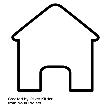 METHODS
Data were derived from the French ANRS CirVir multicentre prospective cohort
Patients with biopsy-proven compensated cirrhosis included in semi-annual HCC surveillance programmes
Serum AFP and RSP* were assessed every 6 months
Patients with ≥3 available repeated measurements per trajectory analysis were included in the analysis
No/before SVR (active replication at BL; n=717)
After SVR (n=413) 
Trajectory analysis was based on a k-means approach for clustering individuals with similar trajectories of AFP and RSP over time
BACKGROUND & AIMS 
Achieving SVR in patients with CHC decreases, but does not eliminate, the riskof HCC
HCC surveillance following SVR in patients with cirrhosis needs to be refined to personalize management and increase cost-effectiveness
AIM: to identify specific longitudinal profiles of RSPs and AFP evolution before and after SVR in patients with cirrhosis, which could be associated with higher risk of HCC
*ALT, AST, GGT, PT, albumin, bilirubin, platelets 
Nahon P, et al. DILC 2020; GS13
[Speaker Notes: Abbreviations: AFP, alpha-fetoprotein; ALT, alanine transaminase; AST, aspartate transaminase; BL, baseline; CHC, chronic hepatitis C; GGT, gamma-glutamyl transpeptidase; HCC, hepatocellular carcinoma; PT, prothrombin time; RSPs, routine serum parameters; SVR, sustained virologic response 

GS13
Profiling of routine serum parameters and AFP evolution in cirrhosis following HCV eradication for stratification of HCC risk: a trajectory clustering analysis from the ANRS CO12 CirVir cohort
Pierre Nahon1, Layese Richard2, Carole CAGNOT3, Stanislas Pol4, Tarik Asselah4, Etienne Audureau2
1Hepatology, APHP, Bondy, France, 2APHP, Santé Publique, Créteil, France, 3, ANRS, Paris, France, 4APHP, Paris, France
Email: pierre.nahon@aphp.fr
 
 
Background and aims: HCC surveillance following HCV eradication in patients with cirrhosis needs to be refined to tailor personalized management and increase cost-effectiveness. Our study aimed to identify specific longitudinal profiles of routine serum parameters (RSP) and AFP evolution before and after HCV eradication in patients with cirrhosis which could be associated with higher risk of HCC occurrence.
Method: Data were driven from the French ANRS CirVir multicenter prospective cohort of patients with biopsy-proven viral compensated cirrhosis included in semi-annual HCC surveillance programs. Serum AFP and RSP (ALT, AST, GGT, PT, albumin, bilirubin, platelets) were assessed every 6 months. For the present analysis, only patients with at least 3 available AFP and RSP repeated measurements per trajectory analysis (i) no/before SVR, ii) after SVR achievement) were included. Trajectory analysis was based on a k-means approach for clustering individuals with similar trajectories of AFP and RSP over time.
Results: After a median follow-up of 74.2 months, 717 patients with active HCV replication at baseline and 413 achieving SVR during follow-up were included, of whom 142 and 47 patients developed HCC, respectively. Before SVR achievement, trajectory analysis identified 3 clusters of patients with common AFP and RSP evolution, with profiles characterized by increasing AFP and the highest GGT/ALT/AST levels (cluster A, n=190; HCC incidence during follow-up 25.3%), a globally worsening liver function (cluster B, n=198; HCC 26.8%), or overall more favorable and stable levels over time (Cluster C, n=329; HCC 12.5%, p<0.0001). In the 413 patients who achieved SVR, trajectory analysis then revealed 3 post-SVR patients clusters (Figure), all demonstrating a global trend towards AST, ALT, GGT and AFP normalization, particularly in Cluster A (n=228; HCC 7.5%). Of note, the two other clusters were associated with higher HCC incidence rates despite SVR achievement, being characterized either by persisting impaired liver function (cluster B, n=109; HCC 15.6%) or elevated biochemical parameters (Cluster C, n=95; HCC 13.7%).
Conclusion: Liver function impairment (“liver failure cluster”) or persistent elevated biochemical parameters (“inflammatory cluster”) despite SVR achievement in cirrhosis define two different profiles of patients in whom the residual risk of HCC following HCV eradication is increased. These analyses based on novel statistical approaches suggest that HCC surveillance in these patients could be refined and improved according to the longitudinal evolution of these parameters over time.]
Profiling of routine serum parameters and AFP evolution in cirrhosis following HCV eradication for stratification of HCC risk: a trajectory clustering analysis from the ANRS CO12 CirVir cohort
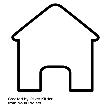 RESULTS
Analysis identified 3 patient clusters in each trajectory
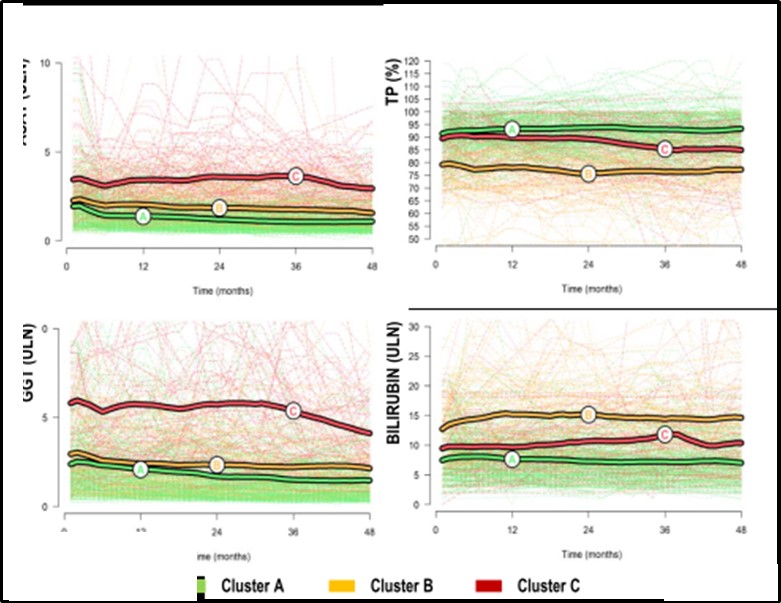 Trajectory analysis of patients who achieved SVR (n=413)
PT (%)
AST (ULN)
HCC incidence*
After SVR (n=413)
No/before SVR (n=717)
p<0.0001
GGT (ULN)
Patients, %
CONCLUSION
Liver function impairment (liver failure cluster) or persistent elevated biochemical parameters (inflammatory cluster) defines 2 different profiles of patients with cirrhosis in whom the residual risk of HCC following SVR is increased
Analyses suggest that HCC surveillance in these patients could be refined and improved according to the longitudinal evolution of these parameters
*Median follow-up 74.2 months
Nahon P, et al. DILC 2020; GS13
[Speaker Notes: Abbreviations: AFP, alpha-fetoprotein; ALT, alanine transaminase; AST, aspartate transaminase; GGT, gamma-glutamyl transpeptidase; HCC, hepatocellular carcinoma; PT, prothrombin time; RSPs, routine serum parameters; SVR, sustained virologic response 

GS13
Profiling of routine serum parameters and AFP evolution in cirrhosis following HCV eradication for stratification of HCC risk: a trajectory clustering analysis from the ANRS CO12 CirVir cohort
Pierre Nahon1, Layese Richard2, Carole CAGNOT3, Stanislas Pol4, Tarik Asselah4, Etienne Audureau2
1Hepatology, APHP, Bondy, France, 2APHP, Santé Publique, Créteil, France, 3, ANRS, Paris, France, 4APHP, Paris, France
Email: pierre.nahon@aphp.fr
 
 
Background and aims: HCC surveillance following HCV eradication in patients with cirrhosis needs to be refined to tailor personalized management and increase cost-effectiveness. Our study aimed to identify specific longitudinal profiles of routine serum parameters (RSP) and AFP evolution before and after HCV eradication in patients with cirrhosis which could be associated with higher risk of HCC occurrence.
Method: Data were driven from the French ANRS CirVir multicenter prospective cohort of patients with biopsy-proven viral compensated cirrhosis included in semi-annual HCC surveillance programs. Serum AFP and RSP (ALT, AST, GGT, PT, albumin, bilirubin, platelets) were assessed every 6 months. For the present analysis, only patients with at least 3 available AFP and RSP repeated measurements per trajectory analysis (i) no/before SVR, ii) after SVR achievement) were included. Trajectory analysis was based on a k-means approach for clustering individuals with similar trajectories of AFP and RSP over time.
Results: After a median follow-up of 74.2 months, 717 patients with active HCV replication at baseline and 413 achieving SVR during follow-up were included, of whom 142 and 47 patients developed HCC, respectively. Before SVR achievement, trajectory analysis identified 3 clusters of patients with common AFP and RSP evolution, with profiles characterized by increasing AFP and the highest GGT/ALT/AST levels (cluster A, n=190; HCC incidence during follow-up 25.3%), a globally worsening liver function (cluster B, n=198; HCC 26.8%), or overall more favorable and stable levels over time (Cluster C, n=329; HCC 12.5%, p<0.0001). In the 413 patients who achieved SVR, trajectory analysis then revealed 3 post-SVR patients clusters (Figure), all demonstrating a global trend towards AST, ALT, GGT and AFP normalization, particularly in Cluster A (n=228; HCC 7.5%). Of note, the two other clusters were associated with higher HCC incidence rates despite SVR achievement, being characterized either by persisting impaired liver function (cluster B, n=109; HCC 15.6%) or elevated biochemical parameters (Cluster C, n=95; HCC 13.7%).
Conclusion: Liver function impairment (“liver failure cluster”) or persistent elevated biochemical parameters (“inflammatory cluster”) despite SVR achievement in cirrhosis define two different profiles of patients in whom the residual risk of HCC following HCV eradication is increased. These analyses based on novel statistical approaches suggest that HCC surveillance in these patients could be refined and improved according to the longitudinal evolution of these parameters over time.]
Predictive models for HCC occurrence in patients with chronic hepatitis C and SVR achieved with DAAs included in the ANRS CO22 hepather cohort
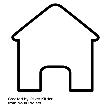 METHODS
12,324 HBsAg-negative patients with chronic hepatitis C were enrolled in ANRS CO22 HEPATHER cohort
Patients included in current study if they achieved SVR 12 weeks after DAA treatment and:
Had not received a liver transplant
Were HCC-free
Had no missing values of interest
HCC predictive models were developed by Cox multivariate analyses
Validated in all included patients and thosewith cirrhosis
Calibration, discrimination and predicted risk classification of HCC assessed and compared with the new published scores estimates
Primary endpoint: i-AUC
BACKGROUND & AIMS​
Patients with chronic hepatitis C who achieve SVR still have a residual risk of HCC
Especially those with pre-therapeutic advanced liver fibrosis
HCC risk factors and scores before SVR arewell established
Risk factors and scores after SVR remain tobe determined
AIMS: 
To analyze factors and develop a predictive score for HCC after SVR12
To compare its performance with previously published scores
Azzi J, et al. DILC 2020; AS154
[Speaker Notes: Abbreviations: DAAs, direct-acting anti-viral agents; HBsAg, Hepatitis B surface antigen; HCC, hepatocellular carcinoma; i-AUC, area under the integrated time-dependent ROC (receiver operating characteristic) curve; SVR, sustained virological response; SVR12, SVR (sustained virological response) 12 weeks after DAA treatment

AS154
Predictive models for hepatocellular carcinoma (HCC) occurrence in patients with chronic hepatitis C and sustained virological response (SVR) achieved with direct acting anti-viral (DAA) included in the ANRS CO22 hepather cohort
Nathalie Ganne-Carrié1, Azzi Jessica2, DORIVAL Celine2, Carole CAGNOT2, Helene Fontaine2, Clovis lusivka-Nzinga2, Stanislas Pol2, Fabrice Carrat2
1Hôpitaux Universitaires Paris Seine Saint-Denis, APHP, et Université Paris 13, Bondy, France, 2ANRS-AFEF HEPATHER Study Group, Paris, France
Email: celine.dorival@iplesp.upmc.fr 
 
Background and aims: Despite viral eradication, patients with chronic hepatitis C have a residual risk of HCC especially in cases of pre-therapeutic advanced liver fibrosis. HCC risk factors and scores, well established before viral eradication, remain to be determined after SVR. For this purpose, we analyzed HCC predictive factors after SVR12 and developed a predictive score whose performance was compared to previous published scores.

Method: Among 12,324 HBsAg-negative patients with HCV chronic hepatitis enrolled in ANRS CO22 HEPATHER cohort, we selected those non-liver transplants, HCC-free and without missing values of interest who achieved SVR 12 weeks after DAA treatment. HCC predictive models were developed by Cox multivariate and validated in all included patients then specifically in those with cirrhosis. Calibration, discrimination and predicted risk classification of HCC were assessed and compared to the new published scores estimates. The primary endpoint was the area under the integrated time-dependent ROC curve (i-AUC).

Results: During follow-up (median 2.23 years –IQR 1.16-3.28; maximum 6.12), 220 (194 with cirrhosis) out of 7,752 selected patients developed an HCC. Eight independent variables were associated with HCC occurrence: male gender (HR 1.79 CI95%: 1.27-2.53), age at SVR > 64 years (HR 2.45 CI95%: 1.46-4.12), advanced liver fibrosis (F3: HR 5.27, CI95%: 1.91-14.57; F4: HR 9.86, CI95%: 3.94-24.69), genotype 3 (HR 1.79 CI95%: 1.23-2.60), esophageal varices (HR 2.79, CI95%: 2.01-3.87, baseline serum AFP > 5.5 ng/ Ml (HR 1.36, CI95%: 1.02-1.80), ASAT to Platelets Ratio Index (APRI) > 2 at end of treatment (HR 1.91, CI95%: 1.29-2.82) and past interferon-based regimen(s) with or without ribavirin  (HR 1.71, CI95%: 1.20-2.44). An HCC risk score was established using these variables allowing the stratification of patients into three groups of risk level: high (n = 144, score ≥ 19/28), intermediate (n = 1677) and low (n = 5931, score < 11 /28) with 1 and 3-yrs HCC incidences of 7.08 and 18.00%, 3.00 and 8.34% and 0.37 and 1.13%, respectively. The performance of this score was higher than the published re-estimated scores in all selected patients with an i-AUC of 0.78 vs. 0.53-0.72. The models were well calibrated. Among patients with cirrhosis (n = 2836), beside liver fibrosis, all the 7 independent predictors were selected to establish a risk score of 14 points with iAUC of 0.71 vs 0.49 - 0.67.

Conclusion: The HEPATHER cohort HCC score has good short-term predictive performance in HCV- patients who achieved SVR12 after DAA treatment allowing to identify low-risk patients (HCC 3 years-incidence <1.5%, n = 5931 i.e 76.5%) in whom HCC screening may be superfluous in the first 3 years after SVR.]
Predictive models for HCC occurrence in patients with chronic hepatitis C and SVR achieved with DAAs included in the ANRS CO22 hepather cohort
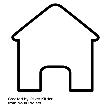 HCC risk score† allowed risk stratification







Performance of this score was higher than the published re-estimated scores
i-AUC in all selected patients: 0.76 vs 0.66−0.72
i-AUC in patients with cirrhosis‡: 0.74 vs 0.66−0.70

CONCLUSION
HEPATHER cohort HCC score has good short-term predictive performance in patients with HCV achieving SVR12 after DAA treatment
Identifies patients at high risk of HCC in whom HCC screening may be cost-effective 3 years after SVR
RESULTS
During follow-up* 206/3,926 selected patients developed HCC (191 patients had cirrhosis)
9 independent variables were associated withHCC occurrence
*Median 2.8 years (IQR 1.8−3.6); †Score was out of 20; ‡In 2,829 patients 7 independent predictors (not liver fibrosis) were selected to establish a risk score of 15
Azzi J, et al. DILC 2020; AS154
[Speaker Notes: Abbreviations: AFP, alpha-fetoprotein; APRI, aspartate aminotransferase to platelet ratio index; BL, baseline; CI, confidence interval; DAAs, direct-acting anti-viral agents; FIB-4, Fibrosis-4; HCC, hepatocellular carcinoma; HCV, hepatitis C virus; HR, hazard ratio; i-AUC, area under the integrated time-dependent ROC (receiver operating characteristic) curve; IFN, interferon; IQR, interquartile range; RBV, ribavirin; SVR, sustained virological response; SVR12, SVR (sustained virological response) 12 weeks after DAA treatment

AS154
Predictive models for hepatocellular carcinoma (HCC) occurrence in patients with chronic hepatitis C and sustained virological response (SVR) achieved with direct acting anti-viral (DAA) included in the ANRS CO22 hepather cohort
Nathalie Ganne-Carrié1, Azzi Jessica2, DORIVAL Celine2, Carole CAGNOT2, Helene Fontaine2, Clovis lusivka-Nzinga2, Stanislas Pol2, Fabrice Carrat2
1Hôpitaux Universitaires Paris Seine Saint-Denis, APHP, et Université Paris 13, Bondy, France, 2ANRS-AFEF HEPATHER Study Group, Paris, France
Email: celine.dorival@iplesp.upmc.fr 
 
Background and aims: Despite viral eradication, patients with chronic hepatitis C have a residual risk of HCC especially in cases of pre-therapeutic advanced liver fibrosis. HCC risk factors and scores, well established before viral eradication, remain to be determined after SVR. For this purpose, we analyzed HCC predictive factors after SVR12 and developed a predictive score whose performance was compared to previous published scores.

Method: Among 12,324 HBsAg-negative patients with HCV chronic hepatitis enrolled in ANRS CO22 HEPATHER cohort, we selected those non-liver transplants, HCC-free and without missing values of interest who achieved SVR 12 weeks after DAA treatment. HCC predictive models were developed by Cox multivariate and validated in all included patients then specifically in those with cirrhosis. Calibration, discrimination and predicted risk classification of HCC were assessed and compared to the new published scores estimates. The primary endpoint was the area under the integrated time-dependent ROC curve (i-AUC).

Results: During follow-up (median 2.23 years –IQR 1.16-3.28; maximum 6.12), 220 (194 with cirrhosis) out of 7,752 selected patients developed an HCC. Eight independent variables were associated with HCC occurrence: male gender (HR 1.79 CI95%: 1.27-2.53), age at SVR > 64 years (HR 2.45 CI95%: 1.46-4.12), advanced liver fibrosis (F3: HR 5.27, CI95%: 1.91-14.57; F4: HR 9.86, CI95%: 3.94-24.69), genotype 3 (HR 1.79 CI95%: 1.23-2.60), esophageal varices (HR 2.79, CI95%: 2.01-3.87, baseline serum AFP > 5.5 ng/ Ml (HR 1.36, CI95%: 1.02-1.80), ASAT to Platelets Ratio Index (APRI) > 2 at end of treatment (HR 1.91, CI95%: 1.29-2.82) and past interferon-based regimen(s) with or without ribavirin  (HR 1.71, CI95%: 1.20-2.44). An HCC risk score was established using these variables allowing the stratification of patients into three groups of risk level: high (n = 144, score ≥ 19/28), intermediate (n = 1677) and low (n = 5931, score < 11 /28) with 1 and 3-yrs HCC incidences of 7.08 and 18.00%, 3.00 and 8.34% and 0.37 and 1.13%, respectively. The performance of this score was higher than the published re-estimated scores in all selected patients with an i-AUC of 0.78 vs. 0.53-0.72. The models were well calibrated. Among patients with cirrhosis (n = 2836), beside liver fibrosis, all the 7 independent predictors were selected to establish a risk score of 14 points with iAUC of 0.71 vs 0.49 - 0.67.

Conclusion: The HEPATHER cohort HCC score has good short-term predictive performance in HCV- patients who achieved SVR12 after DAA treatment allowing to identify low-risk patients (HCC 3 years-incidence <1.5%, n = 5931 i.e 76.5%) in whom HCC screening may be superfluous in the first 3 years after SVR.]
4. Liver tumours: clinical aspects except therapy
Proof-of-concept use of machine learning to predict tumour recurrence of early-stage HCC before therapy using baseline MRI
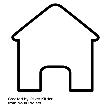 METHODS​
HIPAA-compliant, IRB-approved retrospective study
BACKGROUND & AIMS​
Patients with early-stage HCC are likely to experience tumour recurrence afterinitial therapy*
5-year recurrence rates of up to 80%
Identification of patients likely to recur could
Help optimize follow-up imaging
Influence choice of adjuvant therapy
Improve transplant allocation
No biomarkers that can reliably predict recurrence
Computational power + advanced machine learning-based algorithms allow in-depth exploration of imaging data to identify features predictive of recurrence
AIM: to analyze baseline MRI using state-of-the-art machine learning algorithms to predict HCC recurrence after first-line therapy*
120 patients who underwent thermal ablation, surgical resection or OLT as first-line, standalone treatment for HCC
(2005−2018)
Multiparametric contrast-enhanced MRI
Analyzed by machine learning model
(VGG16 and XGBoost)
Six categories with time-to-recurrence cut-offs
1–6 years
Algorithm performance
AUC-ROC
Survival analysis
RFS: KM curves; log-rank test
*Thermal ablation, surgical resection or OLT
Kücükkaya AS, et al. DILC 2020; LBP14
[Speaker Notes: Abbreviations: AUC-ROC, area under receiver characteristic curves; HCC, hepatocellular carcinoma; HIPAA, Health Insurance Portability and Accountability Act; IRB, institutional review board; KM, Kaplan−Meier; MRI, magnetic resonance imaging; OLT, orthotopic liver transplantation; RFS, recurrence-free survival

LBP14
Proof-of-concept use of machine learning to predict tumor recurrence of early-stage hepatocellular carcinoma before therapy using baseline magnetic resonance imaging
Ahmet Said Kücükkaya1 2, Tal Zeevi1, Rajiv Raju1, Nathan Chai1, Stefan Haider1, Mohamed Elbanan3, Alexandra Petukhova1 2, Mingde Lin1 4, John Onofrey1, Michal Nowak1, Kirsten Cooper1, Elizabeth Thomas1, Bernhard Gebauer2, David Madoff1, Lawrence Staib1, Ramesh Batra5, Julius Chapiro1
1Yale University School of Medicine, Department of Radiology and Biomedical Imaging, New Haven, United States, 2Charité-Universitätsmedizin Berlin, corporate member of Freie Universität Berlin, Humboldt-Universität, and Berlin Institute of Health, Institute of Radiology, Berlin, Germany, 3Yale New Haven Health System, Bridgeport Hospital, Department of Diagnostic Radiology, Bridgeport, United States, 4Visage Imaging, Inc., San Diego, United States, 5Yale University School of Medicine, Department of Surgery, Transplantation and Immunology, New Haven, United States
Email: julius.chapiro@yale.edu 
 
Background and aims: Patients with early-stage hepatocellular carcinoma (HCC) are likely to experience tumor recurrence after initial therapy using thermal ablation, surgical resection or orthotopic liver transplantation (OLT), with some reports demonstrating recurrence rates up to 80% five years post-treatment depending on therapy option. Successful identification of patients who will likely recur could help optimize follow-up imaging, influence choice of adjuvant therapy, and could even improve transplant allocation. Currently, no biomarkers exist that can reliably predict recurrence. The combination of computational power and advanced machine learning-based algorithms allow in-depth exploration of imaging data to discover features predictive of recurrence. This study analyzed baseline magnetic resonance imaging (MRI) using state-of-the-art machine learning algorithms to predict HCC recurrence after first-line therapy with thermal ablation, surgical resection or OLT.

Method: This was a HIPAA-compliant, IRB-approved retrospective study with 120 patients who underwent either thermal ablation, surgical resection or OLT as first-line, stand-alone treatment for HCC between 2005 and 2018. Multiparametric contrast-enhanced MRI was analyzed by our machine learning model, which combined two readily available algorithms: VGG16 and XGBoost. The imaging dataset was labelled in six categories, with time-to-recurrence cutoffs at 1, 2, 3, 4, 5, or 6 years. Area under the receiver operating characteristic curves (AUC-ROC) was used to evaluate algorithm performance. Recurrence-free survival (RFS) was evaluated by Kaplan-Meier analysis, and survival curves were compared using the log-rank test.

Results: Of the 120 patients, 44 (36.7%) recurred at the time of analysis. Surgical resection (n = 32, 26.7%), thermal ablation (n = 29, 24.2%), and OLT (n = 59, 49.1%) were the treatment modalities. With 1, 2, 3, 4, 5 and 6 years as the time-to-recurrence cutoff, AUC-ROC values were, 0.74, 0.73, 0.71, 0.82, 0.71 and 0.79, respectively. Our algorithm was able to predict RFS with statistical significance at the 2, 4, 5, and 6-year time-to-recurrence cutoffs based on Kaplan-Meier analysis (log-rank p < 0.001).

Conclusion: Our study shows that machine learning-based algorithms can predict tumor recurrence of early-stage HCC prior to therapy using baseline MRI. Future developments could improve model sensitivity using larger (and external) patient cohorts and including clinical variables.]
Proof-of-concept use of machine learning to predict tumour recurrence of early-stage HCC before therapy using baseline MRI
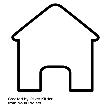 RESULTS
44/120 patients (36.7%) had recurrence at the timeof analysis
Surgical resection (n=32, 26.7%) 
Thermal ablation (n=29, 24.2%)
OLT (n=59, 49.1%)
Algorithm predicted RFS with statistical significance at the 2, 4, 5, and 6-year time-to-recurrence cut-offs*
CONCLUSION
Machine learning-based algorithms using baseline MRI can predict recurrence of early-stage HCC
Future developments could improve model sensitivity using larger (and external) patient cohorts and including clinical variables
KM analysis of RFS at each time-to-recurrence cut-off according to algorithm predictions
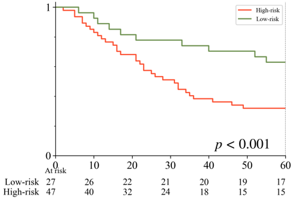 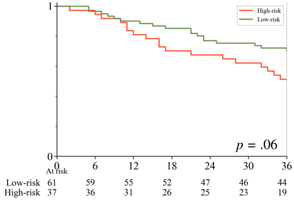 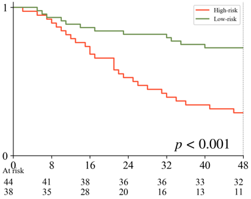 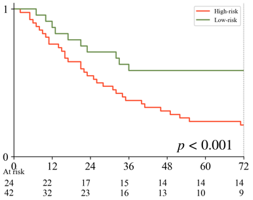 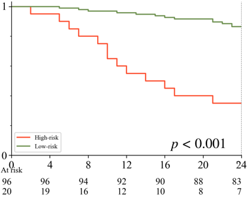 2-year cut-off
AUC-ROC: 0.73
1-year cut-off
AUC-ROC: 0.74
3-year cut-off
AUC-ROC: 0.71
4-year cut-off
AUC-ROC: 0.82
5-year cut-off
AUC-ROC: 0.71
6-year cut-off
AUC-ROC: 0.79
Events on the green curve represent prediction inaccuracy (false-negative)
Events on the orange curve represent an accurate prediction of recurrence (PPV)
*Based on KM analysis (log-rank p<0.001)
Kücükkaya AS, et al. DILC 2020; LBP14
[Speaker Notes: Abbreviations: AUC ROC, area under receiver characteristic curves; HCC, hepatocellular carcinoma; KM, Kaplan−Meier; MRI, magnetic resonance imaging; OLT, orthotopic liver transplantation; PPV, positive predictive value; RFS, recurrence-free survival

LBP14
Proof-of-concept use of machine learning to predict tumor recurrence of early-stage hepatocellular carcinoma before therapy using baseline magnetic resonance imaging
Ahmet Said Kücükkaya1 2, Tal Zeevi1, Rajiv Raju1, Nathan Chai1, Stefan Haider1, Mohamed Elbanan3, Alexandra Petukhova1 2, Mingde Lin1 4, John Onofrey1, Michal Nowak1, Kirsten Cooper1, Elizabeth Thomas1, Bernhard Gebauer2, David Madoff1, Lawrence Staib1, Ramesh Batra5, Julius Chapiro1
1Yale University School of Medicine, Department of Radiology and Biomedical Imaging, New Haven, United States, 2Charité-Universitätsmedizin Berlin, corporate member of Freie Universität Berlin, Humboldt-Universität, and Berlin Institute of Health, Institute of Radiology, Berlin, Germany, 3Yale New Haven Health System, Bridgeport Hospital, Department of Diagnostic Radiology, Bridgeport, United States, 4Visage Imaging, Inc., San Diego, United States, 5Yale University School of Medicine, Department of Surgery, Transplantation and Immunology, New Haven, United States
Email: julius.chapiro@yale.edu 
 
Background and aims: Patients with early-stage hepatocellular carcinoma (HCC) are likely to experience tumor recurrence after initial therapy using thermal ablation, surgical resection or orthotopic liver transplantation (OLT), with some reports demonstrating recurrence rates up to 80% five years post-treatment depending on therapy option. Successful identification of patients who will likely recur could help optimize follow-up imaging, influence choice of adjuvant therapy, and could even improve transplant allocation. Currently, no biomarkers exist that can reliably predict recurrence. The combination of computational power and advanced machine learning-based algorithms allow in-depth exploration of imaging data to discover features predictive of recurrence. This study analyzed baseline magnetic resonance imaging (MRI) using state-of-the-art machine learning algorithms to predict HCC recurrence after first-line therapy with thermal ablation, surgical resection or OLT.

Method: This was a HIPAA-compliant, IRB-approved retrospective study with 120 patients who underwent either thermal ablation, surgical resection or OLT as first-line, stand-alone treatment for HCC between 2005 and 2018. Multiparametric contrast-enhanced MRI was analyzed by our machine learning model, which combined two readily available algorithms: VGG16 and XGBoost. The imaging dataset was labelled in six categories, with time-to-recurrence cutoffs at 1, 2, 3, 4, 5, or 6 years. Area under the receiver operating characteristic curves (AUC-ROC) was used to evaluate algorithm performance. Recurrence-free survival (RFS) was evaluated by Kaplan-Meier analysis, and survival curves were compared using the log-rank test.

Results: Of the 120 patients, 44 (36.7%) recurred at the time of analysis. Surgical resection (n = 32, 26.7%), thermal ablation (n = 29, 24.2%), and OLT (n = 59, 49.1%) were the treatment modalities. With 1, 2, 3, 4, 5 and 6 years as the time-to-recurrence cutoff, AUC-ROC values were, 0.74, 0.73, 0.71, 0.82, 0.71 and 0.79, respectively. Our algorithm was able to predict RFS with statistical significance at the 2, 4, 5, and 6-year time-to-recurrence cutoffs based on Kaplan-Meier analysis (log-rank p < 0.001).

Conclusion: Our study shows that machine learning-based algorithms can predict tumor recurrence of early-stage HCC prior to therapy using baseline MRI. Future developments could improve model sensitivity using larger (and external) patient cohorts and including clinical variables.]
Identification and aetiology-dependent evaluation of diagnostic algorithms for early detection of hepatocellular carcinoma
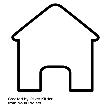 BACKGROUND & AIMS​
When diagnosed late there are few treatment options for HCC
Early detection is crucial to reduce mortality
Multiple aetiological factors associated with cirrhosis are involved in HCC and have an impact on disease course, diagnosis and therapy
Available diagnostic tools have shortcomings:
Ultrasound performance is operator-dependent and has limitations in the setting of NASH and severe liver disease
AFP improves HCC detection but lacks sensitivity for small tumours 
AIM: to improve early diagnosis of HCC in different at-risk populations via identification of biomarker panels with high sensitivity and specificity for early HCC
To analyze their performance in context of liver disease aetiology
METHODS​​
Over 60 established or novel biomarkers assessed
Prospective, multicentric study comprised:
308 HCC cases including 125 early stages (BCLC 0 and A) 
734 demographically matched CLD controls
Univariate and multivariate analysis performed:
To identify optimal biomarker combinations distinguishing early stage and all HCC from CLD
Known risk factors included as clinical covariates
Performance of selected panels was compared with GALAD score
Gender, Age, AFP-L3, AFP, DCP (PIVKA-II)
Impact of cirrhosis, HBV, HCV and non-viral aetiology on clinical performance was investigated for each biomarker panel
Swiatek-de Lange M, et al. DILC 2020; THU470
[Speaker Notes: Abbreviations: AFP, alpha-fetoprotein; AFP-L3, third electrophoretic form of lentil lectin-reactive AFP; BCLC, Barcelona Clinic Liver Cancer; CLD, chronic liver disease; DCP, des-gamma-carboxy prothrombin; HCC, hepatocellular carcinoma; NASH, non-alcoholic steatohepatitis; PIVKA-II, protein induced by vitamin K absence or antagonist-II

THU470
Identification and etiology-dependent evaluation of diagnostic algorithms for early detection of hepatocellular carcinoma
Magdalena Swiatek-de Lange1, Henry Chan2, Teerha Piratvisuth3, Tawesak Tanwandee4, Satawat Thongsawat5, Wattana Sukeepaisarnjaroen6, Juan Ignacio Esteban Mur7, Marta Bes8, Bruno Köhler9, Marcus-Rene Lisy1, Christine Anna Belz1, Vinzent Rolny1, Ying He1, Dave Morgenstern10
1Roche Diagnostics GmbH, Penzberg, Germany, 2Chinese University of Hong Kong, Department of Medicine and Therapeutics, Hong Kong, China, 3Prince of Songkla University, NKC Institute of Gastroenterology and Hepatology, Hat Yai, Thailand, 4Mahidol University, Division of Gastroenterology Siriraj Hospital, Bangkok, Thailand, 5Maharaj Nakorn Chiang Mai Hospital, Department of Internal Medicine,  Chiang Mai, Thailand, 6Srinagarind Hospital, Department of Medicine, Khon Kaen, Thailand, 7Universitat Autónoma de Barcelona, Hospital Vall d'Hebrón, Barcelona, Spain, 8Banc de Sang i Teixits , Facultativa Laboratori de Seguretat Transfusional, Barcelona, Spain, 9 National Center for Tumor Diseases University Hospital Heidelberg, Department of Medical Oncology, Heidelberg, Germany, 10Roche Diagnostic Operations, Inc., Indianapolis, United States
Email: magdalena.swiatek-de_lange@roche.com 
 
Background and aims: Hepatocellular carcinoma (HCC) has limited treatment options when diagnosed late so early detection is crucial to reduce mortality. Multiple factors associated with cirrhosis, e.g. HBV, HCV or steatohepatitis are involved in the etiology of HCC and have an impact on disease course, diagnosis and therapy. Ultrasound is used for the surveillance of at-risk patients, but has limitations in the setting of NASH and severe liver disease. Alpha-fetoprotein (AFP) improves HCC detection but lacks sensitivity for small tumours. With the aim to improve early diagnosis of HCC in different at-risk populations, we identified biomarker panels with high sensitivity and specificity for early HCC and analysed their performance in context of liver disease etiology.

Method: Over 60 biomarkers were evaluated in a panel composed of 308 HCC cases including 125 early stages (BCLC 0 and A) and demographically matched 734 chronic liver disease controls (CLD) from a prospective multi-center study. Univariate and multivariate analysis were performed to distinguish early stage HCC and all HCC from CLD. Performance of the selected panels was compared to GALAD score (Gender, Age, AFP-L3, AFP, DCP). Impact of cirrhosis, HBV, HCV and non-viral etiology on clinical performance was investigated for each biomarker panel.

Results: In over 100.000 analyzed combinations AFP and PIVKA-II were the strongest features, but with limited sensitivity toward early stages. Addition of a 3rd biomarker: AFP-L3, IGFBP3, COMP or MMP3 together with gender and age further increased accuracy. Performance of the biomarkers was influenced by disease etiology: AFP showed robust performance in HBV, HCV and NASH/ASH; PIVKA-II had limited performance in ASH, while IGFBP3, MMP3 and COMP were affected by ASH/NASH. AFP-L3 performed well in HCV and NASH/ASH groups. Compared to other scores, GALAD showed superior robustness and clinical performance with AUC of 95% for all- and 90% for early HCC for viral- and non-viral etiologies. Performance in the cirrhosis cohort was 4% lower with AUC of 92% for all HCC and 87% for early HCC.

Conclusion: Analysis of over 100.000 biomarker combinations identified panels for early diagnosis of HCC with differential impact of etiology on their performance. None of the candidates showed sufficient performance as single marker and none of the identified scores was superior to GALAD. GALAD score showed robust diagnostic performance in both viral and non-viral etiologies and was only slightly affected by cirrhosis.]
Identification and aetiology-dependent evaluation of diagnostic algorithms for early detection of hepatocellular carcinoma
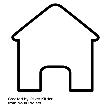 GALAD showed superior robustness compared with other scores
AUC of 95% for all HCC
AUC of 90% for early HCC
Performance for the early HCC in the cirrhosis cohort was ~ 3% lower
AUC of 87% for early HCC

CONCLUSION​
Analysis identified biomarker panels for early diagnosis of HCC with differential impact of aetiology on their performance. Diagnostic performance of four evaluated scores was comparable for all- and early stages of HCC. GALAD score showed robust diagnostic performance in both viral and non-viral aetiologies and was only slightly affectedby cirrhosis
RESULTS​
Acceptance criteria: 90% sens/70% spec and 70% spec/90% sens for early stage HCC
In over 100,000 analyzed combinations, AFP and PIVKA-II were the strongest features
Limited sensitivity toward early stages
Together with gender and age, addition of a third biomarker increased accuracy for early HCC
AFP-L3, IGFBP3, COMP or MMP3
Biomarker performance influenced by disease aetiology
AFP: robust performance in HBV, HCV and NASH/ASH
PIVKA-II: limited performance in ASH
IGFBP3, MMP3 and COMP: affected by NASH/ASH
AFP-L3: limited performance in NASH
For viral and
non-viral aetiologies
Swiatek-de Lange M, et al. DILC 2020; THU470
[Speaker Notes: Abbreviations: AFP, alpha-fetoprotein; AFP-L3, third electrophoretic form of lentil lectin-reactive AFP; AUC, area under the curve; CLD, chronic liver disease; COMP, cartilage oligomeric matrix protein; HBV, hepatitis B virus; HCC, hepatocellular carcinoma; HCV, hepatitis C virus; IGFBP3, insulin-like growth factor binding protein-3; MMP3, matrix metalloproteinase 3; (N)ASH, (non-) alcoholic steatohepatitis; PIVKA-II/DCP, protein induced by vitamin K absence or antagonist-II; sens, sensitivity; spec, specificity

THU470
Identification and etiology-dependent evaluation of diagnostic algorithms for early detection of hepatocellular carcinoma
Magdalena Swiatek-de Lange1, Henry Chan2, Teerha Piratvisuth3, Tawesak Tanwandee4, Satawat Thongsawat5, Wattana Sukeepaisarnjaroen6, Juan Ignacio Esteban Mur7, Marta Bes8, Bruno Köhler9, Marcus-Rene Lisy1, Christine Anna Belz1, Vinzent Rolny1, Ying He1, Dave Morgenstern10
1Roche Diagnostics GmbH, Penzberg, Germany, 2Chinese University of Hong Kong, Department of Medicine and Therapeutics, Hong Kong, China, 3Prince of Songkla University, NKC Institute of Gastroenterology and Hepatology, Hat Yai, Thailand, 4Mahidol University, Division of Gastroenterology Siriraj Hospital, Bangkok, Thailand, 5Maharaj Nakorn Chiang Mai Hospital, Department of Internal Medicine,  Chiang Mai, Thailand, 6Srinagarind Hospital, Department of Medicine, Khon Kaen, Thailand, 7Universitat Autónoma de Barcelona, Hospital Vall d'Hebrón, Barcelona, Spain, 8Banc de Sang i Teixits , Facultativa Laboratori de Seguretat Transfusional, Barcelona, Spain, 9 National Center for Tumor Diseases University Hospital Heidelberg, Department of Medical Oncology, Heidelberg, Germany, 10Roche Diagnostic Operations, Inc., Indianapolis, United States
Email: magdalena.swiatek-de_lange@roche.com 
 
Background and aims: Hepatocellular carcinoma (HCC) has limited treatment options when diagnosed late so early detection is crucial to reduce mortality. Multiple factors associated with cirrhosis, e.g. HBV, HCV or steatohepatitis are involved in the etiology of HCC and have an impact on disease course, diagnosis and therapy. Ultrasound is used for the surveillance of at-risk patients, but has limitations in the setting of NASH and severe liver disease. Alpha-fetoprotein (AFP) improves HCC detection but lacks sensitivity for small tumours. With the aim to improve early diagnosis of HCC in different at-risk populations, we identified biomarker panels with high sensitivity and specificity for early HCC and analysed their performance in context of liver disease etiology.

Method: Over 60 biomarkers were evaluated in a panel composed of 308 HCC cases including 125 early stages (BCLC 0 and A) and demographically matched 734 chronic liver disease controls (CLD) from a prospective multi-center study. Univariate and multivariate analysis were performed to distinguish early stage HCC and all HCC from CLD. Performance of the selected panels was compared to GALAD score (Gender, Age, AFP-L3, AFP, DCP). Impact of cirrhosis, HBV, HCV and non-viral etiology on clinical performance was investigated for each biomarker panel.

Results: In over 100.000 analyzed combinations AFP and PIVKA-II were the strongest features, but with limited sensitivity toward early stages. Addition of a 3rd biomarker: AFP-L3, IGFBP3, COMP or MMP3 together with gender and age further increased accuracy. Performance of the biomarkers was influenced by disease etiology: AFP showed robust performance in HBV, HCV and NASH/ASH; PIVKA-II had limited performance in ASH, while IGFBP3, MMP3 and COMP were affected by ASH/NASH. AFP-L3 performed well in HCV and NASH/ASH groups. Compared to other scores, GALAD showed superior robustness and clinical performance with AUC of 95% for all- and 90% for early HCC for viral- and non-viral etiologies. Performance in the cirrhosis cohort was 4% lower with AUC of 92% for all HCC and 87% for early HCC.

Conclusion: Analysis of over 100.000 biomarker combinations identified panels for early diagnosis of HCC with differential impact of etiology on their performance. None of the candidates showed sufficient performance as single marker and none of the identified scores was superior to GALAD. GALAD score showed robust diagnostic performance in both viral and non-viral etiologies and was only slightly affected by cirrhosis.]
AFP is elevated more than 10 years before HCC development is detected: this observation leads to a practical risk stratification strategy
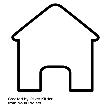 BACKGROUND & AIMS​
Screening patients with chronic liver disease for HCC is supported by all clinical guidelines
AIM: to develop a practical risk-stratification tool which would permit optimal use of resources within screening programmes 

METHODS​​
Longitudinal discriminant analysis was applied to serial AFP changes to develop a risk model for the development of HCC
Internal and external validations were conducted
RESULTS​​
Primary cohort
3,450 prospectively accrued patients with chronic liver disease from a single centre
 Median follow-up: 8.83 years
413 developed HCC within a rigorous HCC surveillance programme
Median follow-up: 6.60 years
Median HCC diameter at diagnosis: 1.8 cm
Model performance
Achieved an AUC of 78.4%
Able to correctly identify 74.3% of patients who would go on to develop HCC, and 72.9% of patients who would not
Overall, 73.1% of patients were correctly classified
Johnson P, et al. DILC 2020; THU497
[Speaker Notes: Abbreviations: AFP, alpha-fetoprotein; AUC, area under the curve; HCC, hepatocellular carcinoma 

THU497
AFP is elevated more than 10 years before hepatocellular carcinoma development is detected: this observation leads to a practical risk stratification strategy
Philip Johnson1, Sarah Berhane2 2, Emily de Groot3 3, Hidenori Toyoda4, Toshifumi Tada4, Takashi Kumada5, shinji satomura6, Yukio Osaki7, Masatoshi Kudo8, Naoshi Nishida8, Toru Kimura9, Ruwanthi Kolamunnage-Dona10, Thomas Bird11, Ruben Amoros12, Marta Garcia-Finana10, David M Hughes10 10
1University of Liverpool, Molecular and Clinical Cancer Medicine, Liverpool, United Kingdom, 2University of Birmingham, Applied Health Research, Birmingham, United Kingdom, 3St. Andrew's University, Economics, St. Andrews, United Kingdom, 4Ogaki Municipal Hospital, Hepatology and Gastroenterology, Ogaki, Japan, 5Gifu Kyoritsu University, Nursing, Ogaki, Japan, 6Osaka University Graduate School of Medicine, Molecular Biochemistry & Clinical Investigation, Osaka, Japan, 7Meiwa Hospital, Internal Medicine, Nishnomiya, Japan, 8Kindai University, Gastroenterology and Hepatology, Osaka, Japan, 9Osaka Red Cross Hospital, Gastroenterology and Hepatology, Osaka, Japan, 10University of Liverpool, Biostatistics, Liverpool, United Kingdom, 11The Queen's Medical Research Institute, MRC Centre for Inflammation Research, Edinburgh, United Kingdom, 12University of Edinburgh, School of Mathematics, Edinburgh, United Kingdom
Email: philip.johnson@liverpool.ac.uk 
 
Background and aims: Screening patients with chronic liver disease for HCC is supported by all clinical guidelines.  We aimed to develop a practical risk -stratification tool which would permit optimal use of resources within screening programs. 

Method: Longitudinal discriminant analysis was applied to serial AFP changes to develop a risk model for the development of HCC. Internal and external validations were conducted.

Results: We analysed 3450 prospectively accrued patients from a single centre (‘the primary cohort’) with chronic liver disease (median follow-up = 8.83 years). 413 developed HCC (median follow-up = 6.60 years), within a rigorous HCC surveillance program (median HCC diameter at diagnosis =1.8 cm). The model achieved an AUC of 78.4% and was able to correctly identify 74.3% of patients who would go on to develop HCC, and 72.9% of patients who would not. Overall, 73.1% of patients were correctly classified. The model identifies high and low-risk groups (27.5 and 4.9 HCCs/1000 patient-years respectively). Similar results were found when the model was confined to patients with cirrhosis and in validation cohorts from Eastern and Western populations (Fig.).

Conclusion: Our validated risk-stratification model assesses temporal changes in AFP and uses these to identify patients with chronic liver disease who are at high-risk of HCC development.]
AFP is elevated more than 10 years before HCC development is detected: this observation leads to a practical risk stratification strategy
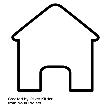 RESULTS (CONT.) ​
Model identifies high- and low-risk groups
High-risk: 27.5 HCCs/1,000 patient-years
Low-risk: 4.9 HCCs/1,000 patient-years
Similar results found when the modelwas confined to patients with cirrhosisand in validation cohorts from Eastern and Western populations
First validation cohort (Kindai, Japan)
Second validation cohort (Red Cross, Japan)
Third validation cohort (Edinburgh, Scotland, UK)
CONCLUSION​
This validated risk-stratification model assesses temporal changes in AFP and uses these to identify patients with chronic liver disease who are at high-risk of HCC development
ROC curves for the primary and validation cohorts
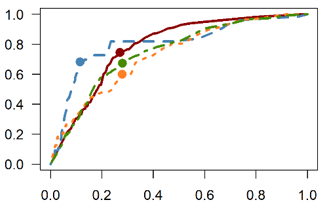 Sensitivity
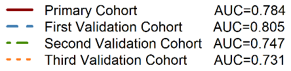 1-Specificity
Note: an online calculator allowing HCC risk to be assessed (based on this model) is now available at: https://biostats.liv.ac.uk/olc
Johnson P, et al. DILC 2020; THU497
[Speaker Notes: Abbreviations: AFP, alpha-fetoprotein; AUC, area under the curve; HCC, hepatocellular carcinoma; ROC, receiver operator characteristic

THU497
AFP is elevated more than 10 years before hepatocellular carcinoma development is detected: this observation leads to a practical risk stratification strategy
Philip Johnson1, Sarah Berhane2 2, Emily de Groot3 3, Hidenori Toyoda4, Toshifumi Tada4, Takashi Kumada5, shinji satomura6, Yukio Osaki7, Masatoshi Kudo8, Naoshi Nishida8, Toru Kimura9, Ruwanthi Kolamunnage-Dona10, Thomas Bird11, Ruben Amoros12, Marta Garcia-Finana10, David M Hughes10 10
1University of Liverpool, Molecular and Clinical Cancer Medicine, Liverpool, United Kingdom, 2University of Birmingham, Applied Health Research, Birmingham, United Kingdom, 3St. Andrew's University, Economics, St. Andrews, United Kingdom, 4Ogaki Municipal Hospital, Hepatology and Gastroenterology, Ogaki, Japan, 5Gifu Kyoritsu University, Nursing, Ogaki, Japan, 6Osaka University Graduate School of Medicine, Molecular Biochemistry & Clinical Investigation, Osaka, Japan, 7Meiwa Hospital, Internal Medicine, Nishnomiya, Japan, 8Kindai University, Gastroenterology and Hepatology, Osaka, Japan, 9Osaka Red Cross Hospital, Gastroenterology and Hepatology, Osaka, Japan, 10University of Liverpool, Biostatistics, Liverpool, United Kingdom, 11The Queen's Medical Research Institute, MRC Centre for Inflammation Research, Edinburgh, United Kingdom, 12University of Edinburgh, School of Mathematics, Edinburgh, United Kingdom
Email: philip.johnson@liverpool.ac.uk 
 
Background and aims: Screening patients with chronic liver disease for HCC is supported by all clinical guidelines.  We aimed to develop a practical risk -stratification tool which would permit optimal use of resources within screening programs. 

Method: Longitudinal discriminant analysis was applied to serial AFP changes to develop a risk model for the development of HCC. Internal and external validations were conducted.

Results: We analysed 3450 prospectively accrued patients from a single centre (‘the primary cohort’) with chronic liver disease (median follow-up = 8.83 years). 413 developed HCC (median follow-up = 6.60 years), within a rigorous HCC surveillance program (median HCC diameter at diagnosis =1.8 cm). The model achieved an AUC of 78.4% and was able to correctly identify 74.3% of patients who would go on to develop HCC, and 72.9% of patients who would not. Overall, 73.1% of patients were correctly classified. The model identifies high and low-risk groups (27.5 and 4.9 HCCs/1000 patient-years respectively). Similar results were found when the model was confined to patients with cirrhosis and in validation cohorts from Eastern and Western populations (Fig.).

Conclusion: Our validated risk-stratification model assesses temporal changes in AFP and uses these to identify patients with chronic liver disease who are at high-risk of HCC development.]
Refining the immune class of hepatocellular carcinoma
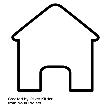 BACKGROUND & AIMS​
Immune checkpoint inhibitors have elicited unprecedented responses in several cancers, including HCC
Nonetheless, response is achieved in only 15−20% of HCCs
A pre-existing inflamed tumour microenvironment (TME) may be essential for immunotherapeutic activity
Specific oncogenic mechanisms may create a non-inflamed TME, leading to ineffective clinical responses
AIM: to characterize the HCC-TME and further define inflamed1 and non-inflamed immune profiles of HCC
METHODS​
240 HCCs encompassing the most common aetiologies(90 HCV, 75 HBV, 75 non-infected)
Subset of 40 samples
Assessed the presence of immune infiltration and tertiary lymphoid structures (TLS 5 foci, 10x) in HE-stained slides
Immuno-phenotyping (multiplex of CD8, PD1, and PDL1 and immunostaining for CTLA4, TIM3, LAG3 and TIGIT)
Genomic analyses(RNA and whole-exome sequencing)
T-cell receptor sequencing (TCR-seq)
1. Sia D, et al. Gastroenterology 2017;153:812−26 
Pinyol R, et al. DILC 2020; THU501
[Speaker Notes: Abbreviations; CD8, cluster of differentiation 8; CTLA4, cytotoxic T-lymphocyte-associated protein 4; HBV, hepatitis B virus; HCC, hepatocellular carcinoma; HCV, hepatitis C virus; HE, haematoxylin eosin; LAG3, lymphocyte-associated gene 3; PD1, programmed death protein-1; PDL1, programmed death ligand-1; RNA, ribonucleic acid; TCR-seq, T-cell receptor sequencing; TIGIT, T-cell immunoreceptor with Ig and ITIM (immunoreceptor tyrosine-based inhibition motif) domains; TIM3, T-cell immunoglobulin and mucin domain-containing protein 3; TLS, tertiary lymphoid structures; TME, tumour microenvironment

THU501
Refining the immune class of hepatocellular carcinoma
Roser Pinyol1, Daniela Sia2, Miguel Torres-Martin2, Huan Wang3, Philipp Haber2, Marc Puigvehi2, Carla Montironi1, Miho Maeda2, Wei Qiang Leow4, Elizabeth Harrod2 5 6, Patricia Taik3, Chinburen Jigjidsuren7, Erdenebileg Taivanbaatar7, Chinbold Enkhbold7, Michael Donovan2, Swan Thung2, Jaclyn Neely8, Vincenzo Mazzaferro9, Jeff Anderson8, Sasan Roayaie10, Myron Schwartz2, Augusto Villanueva2, Scott Friedman2, Andrew Uzilov3, Josep Llovet1 2 11
1IDIBAPS, Liver Cancer Translational Research Laboratory, Barcelona, Spain, 2Icahn School of Medicine at Mount Sinai, Mount Sinai Liver Cancer Program, United States, 3Sema4, Stamford, Connecticut, United States, 4Yong Loo Lin School of Medicine, National University of Singapore, National University Hospital, Department of Pathology, Singapore, Singapore, 5Royal Surrey County Hospital, Guildford, United Kingdom, 6University of Surrey, Guildford, United Kingdom, 7National Cancer Center, Ulaanbaatar, Mongolia, 8Bristol-Myers Squibb, Princeton, New Jersey, United States, 9Istituto Nazionale dei Tumori, Gastrointestinal Surgery and Liver Transplantation Unit, Milan, Italy, 10White Plains Hospital, Department of Surgery, New York, United States, 11Institució Catalana de Recerca i Estudis Avançats (ICREA), Barcelona, Spain
Email: rpinyol@clinic.cat

 
Background and aims: Immune checkpoint inhibitors have elicited unprecedented responses in several cancers, including hepatocellular carcinoma (HCC): nonetheless, only 15-20% of HCCs respond. A pre-existing inflamed tumour microenvironment (TME) may be essential for the activity of immunotherapy while specific oncogenic mechanisms have been reported to create a non-inflamed TME leading to ineffective clinical responses. Our study aims to characterize the HCC-TME and further define the Inflamed (described in Sia et al. Gastroenterology 2017) and non-Inflamed immune profiles of HCC.

Method: We assessed the presence of immune infiltration and tertiary lymphoid structures (TLS 5 foci, 10X) in haematoxylin eosin-stained slides, performed immuno-phenotyping (multiplex of CD8, PD1, and PDL1 and immunostaining for CTLA4, TIM3, LAG3 and TIGIT) and genomic analyses (RNA and whole-exome sequencing) in 240 HCCs encompassing the most common aetiologies (HCV=90, HBV=75, and non-infected=75). T cell receptor sequencing (TCR-seq) was conducted in a subset of 40 samples. 

Results: High immune infiltration (15% of cohort) was associated with presence of TLS, higher intensity of CD8 and expression of immune checkpoints. LAG3 (29%), TIM3 (48%), CTLA4 (25%) and TIGIT (4%) showed no association with tumour mutational burden, aneuploidy or outcome. The recently described HCC Immune class or Inflamed profile was identified in 23% of patients, with no differences across aetiologies. The Immune class was linked to higher immune infiltration, CTLA4 and TIM-3 positive cases and higher CD8 and PDL1 intensities (p<0.05). Patients with CTNNB1 activation (called Excluded class, 29% of tumours) displayed lower intensities of CD8, PD-1 and PD-L1, enrichment of Tregs and lower frequency of T CD4 resting (p<0.05). The rest of the cohort was classified as Intermediate class, with a higher frequency of TP53 mutations (50% vs 26%, p<0.005). The Immune class carried a significantly lower burden of chromosomal aberrations (broad and focal) compared to the rest. TCR-seq confirmed a higher fraction of T cells in the Immune Active class suggesting a more diverse and rich T cell repertoire in these tumours. Finally, while there was no difference in the tumour mutational burden, the Excluded class contained higher number of indels compared to the Immune class (Figure 1). 

Conclusion: The characterization of the immune-TME of HCC has unveiled the existence of Inflamed (Immune class) and “non-inflamed” profiles (Intermediate and Excluded classes). The non-inflamed profiles show lower immune infiltration accompanied by the presence of oncogenic mechanisms associated with resistance to immunotherapy (i.e. mutations in CTNNB1) and immune evasion (high aneuploidy and TP53 loss).]
Refining the immune class of hepatocellular carcinoma
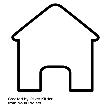 RESULTS ​
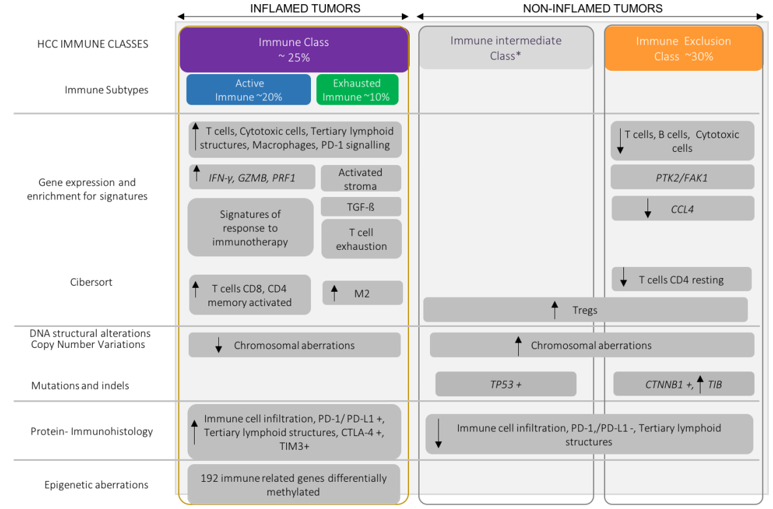 1.  Immune infiltration associated with TLS, CD8 and expression of immune checkpoints
2
5
4
LAG3 (29%), TIM3 (48%), CTLA4 (25%) and TIGIT (4%) showed no association with tumour mutational burden, aneuploidy or outcome
2. The HCC immune class did not vary with aetiology and had a significantly lower burden of chromosomal aberrations compared with the rest
3. Immune class linked to  immune infiltration, CTLA4 and TIM-3 positive cases and  CD8 and PDL1 intensities (p<0.05)
4. Patients with CTNNB1 activation displayed  CD8, PD1 and PDL1,  Tregs and  T CD4 resting (p<0.05)
1
3
5. The rest of the cohort had  TP53 mutations(50% vs 26%, p<0.005)
CONCLUSION​
The immune-TME of HCC is composed of inflamed (immune class) and non-inflamed (intermediate and immune exclusion classes) profiles. 
Non-inflamed profiles show lower immune infiltration associated with oncogenic mechanisms and resistance to immunotherapy and immune evasion
Pinyol R, et al. DILC 2020; THU501
[Speaker Notes: Abbreviations; CD8, cluster of differentiation 8; CTLA4, cytotoxic T-lymphocyte-associated protein 4; CTNNB1, Beta-catenin; HCC, hepatocellular carcinoma; LAG3, Lymphocyte-associated gene 3; PD1, programmed death protein-1; PDL1, programmed death ligand-1; RNA, ribonucleic acid; TIGIT, T-cell immunoreceptor with Ig and ITIM (immunoreceptor tyrosine-based inhibition motif) domains; TIM3, T-cell immunoglobulin and mucin domain-containing protein 3; TLS, tertiary lymphoid structures; TME, tumour microenvironment; TP53, tumour protein 53; Tregs, regulatory T cells

THU501
Refining the immune class of hepatocellular carcinoma
Roser Pinyol1, Daniela Sia2, Miguel Torres-Martin2, Huan Wang3, Philipp Haber2, Marc Puigvehi2, Carla Montironi1, Miho Maeda2, Wei Qiang Leow4, Elizabeth Harrod2 5 6, Patricia Taik3, Chinburen Jigjidsuren7, Erdenebileg Taivanbaatar7, Chinbold Enkhbold7, Michael Donovan2, Swan Thung2, Jaclyn Neely8, Vincenzo Mazzaferro9, Jeff Anderson8, Sasan Roayaie10, Myron Schwartz2, Augusto Villanueva2, Scott Friedman2, Andrew Uzilov3, Josep Llovet1 2 11
1IDIBAPS, Liver Cancer Translational Research Laboratory, Barcelona, Spain, 2Icahn School of Medicine at Mount Sinai, Mount Sinai Liver Cancer Program, United States, 3Sema4, Stamford, Connecticut, United States, 4Yong Loo Lin School of Medicine, National University of Singapore, National University Hospital, Department of Pathology, Singapore, Singapore, 5Royal Surrey County Hospital, Guildford, United Kingdom, 6University of Surrey, Guildford, United Kingdom, 7National Cancer Center, Ulaanbaatar, Mongolia, 8Bristol-Myers Squibb, Princeton, New Jersey, United States, 9Istituto Nazionale dei Tumori, Gastrointestinal Surgery and Liver Transplantation Unit, Milan, Italy, 10White Plains Hospital, Department of Surgery, New York, United States, 11Institució Catalana de Recerca i Estudis Avançats (ICREA), Barcelona, Spain
Email: rpinyol@clinic.cat

 
Background and aims: Immune checkpoint inhibitors have elicited unprecedented responses in several cancers, including hepatocellular carcinoma (HCC): nonetheless, only 15-20% of HCCs respond. A pre-existing inflamed tumour microenvironment (TME) may be essential for the activity of immunotherapy while specific oncogenic mechanisms have been reported to create a non-inflamed TME leading to ineffective clinical responses. Our study aims to characterize the HCC-TME and further define the Inflamed (described in Sia et al. Gastroenterology 2017) and non-Inflamed immune profiles of HCC.

Method: We assessed the presence of immune infiltration and tertiary lymphoid structures (TLS 5 foci, 10X) in haematoxylin eosin-stained slides, performed immuno-phenotyping (multiplex of CD8, PD1, and PDL1 and immunostaining for CTLA4, TIM3, LAG3 and TIGIT) and genomic analyses (RNA and whole-exome sequencing) in 240 HCCs encompassing the most common aetiologies (HCV=90, HBV=75, and non-infected=75). T cell receptor sequencing (TCR-seq) was conducted in a subset of 40 samples. 

Results: High immune infiltration (15% of cohort) was associated with presence of TLS, higher intensity of CD8 and expression of immune checkpoints. LAG3 (29%), TIM3 (48%), CTLA4 (25%) and TIGIT (4%) showed no association with tumour mutational burden, aneuploidy or outcome. The recently described HCC Immune class or Inflamed profile was identified in 23% of patients, with no differences across aetiologies. The Immune class was linked to higher immune infiltration, CTLA4 and TIM-3 positive cases and higher CD8 and PDL1 intensities (p<0.05). Patients with CTNNB1 activation (called Excluded class, 29% of tumours) displayed lower intensities of CD8, PD-1 and PD-L1, enrichment of Tregs and lower frequency of T CD4 resting (p<0.05). The rest of the cohort was classified as Intermediate class, with a higher frequency of TP53 mutations (50% vs 26%, p<0.005). The Immune class carried a significantly lower burden of chromosomal aberrations (broad and focal) compared to the rest. TCR-seq confirmed a higher fraction of T cells in the Immune Active class suggesting a more diverse and rich T cell repertoire in these tumours. Finally, while there was no difference in the tumour mutational burden, the Excluded class contained higher number of indels compared to the Immune class (Figure 1). 

Conclusion: The characterization of the immune-TME of HCC has unveiled the existence of Inflamed (Immune class) and “non-inflamed” profiles (Intermediate and Excluded classes). The non-inflamed profiles show lower immune infiltration accompanied by the presence of oncogenic mechanisms associated with resistance to immunotherapy (i.e. mutations in CTNNB1) and immune evasion (high aneuploidy and TP53 loss).]
Prognostication of hepatocellular carcinoma under sorafenib: external validation of the PROSASH-II model
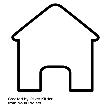 BACKGROUND & AIMS​
Prognostic classifications for patients with HCC treated with sorafenib can be useful
Facilitate stratification in trials
Inform clinical decision-making
Labeur et al have developed the PROSASH-II model1
Performed better than existing models in predicting overall survival of sorafenib-treated patients
Included a 4-centre training set and a single-centre validation
Further validation in multicentre cohorts is needed to understand the full potential of the PROSASH-II model
AIM: to verify the stratification performance of PROSASH-II and compare with existing prognostic models
METHODS​
Retrospective analysis of data collected prospectively from 552 patients from 7 centres in Italy










PROSASH-II performance compared with other models
BCLC, ALBI, HAP score and SAP score
552 patients prescribed sorafenib
(between 2008* and 2017)
Calculation of PROSASH-II
(-0.0337 x albumin in g/L) + (0.315 x Ln[bilirubin in µmol/L]) + (0.295 x macrovascular invasion [0=No; 1=Yes]) + (0.181 x extrahepatic spread [0=No; 1=Yes]) + (0.0336 x largest tumour size in cm) + (0.0703 x Ln[AFP U/L])
Risk Group 2
>-0.0760 to ≤0.355
Risk Group 1
≤-0.0760
Risk Group 3
>0.355 to ≤0.858
Risk Group 4
>0.858
1. Labeur TA, et al. Liver Int 2020;40:215−28; *Date of sorafenib approval in Italy
Sansone V, et al. DILC 2020; THU510
[Speaker Notes: Abbreviations: AFP, alpha-fetoprotein; ALBI, albumin-bilirubin; BCLC, Barcelona Clinic Liver Cancer; HAP, hepatoma arterial embolization prognostic; HCC, hepatocellular carcinoma; PROSASH, Prediction Of Survival in Advanced Sorafenib‐treated HCC; SAP, Sorafenib Advanced HCC score

THU510
Prognostication of hepatocellular carcinoma under sorafenib: external validation of the PROSASH-II model
Vito Sansone1, Francesco Tovoli1, Andrea Casadei-Gardini2 3, Giovan Giuseppe Di Costanzo4, Giulia Magini5, Rodolfo Sacco6 7, Tiziana Pressiani8, Franco Trevisani1, Raffaella Tortora4, Luca Ielasi1, Alessandro Granito1
1University of Bologna, Department of Medical and Surgical Sciences, 2Istituto Scientifico Romagnolo per Lo Studio e Cura Dei Tumori, Meldola, Italy., Department of Medical Oncology, 3University of Modena and Reggio Emilia, Dipartimento di Scienze Mediche e Chirurgiche Materno-Infantili e dell'Adulto, 4 Cardarelli Hospital, Naples, Italy., Department of Transplantation - Liver Unit, 5Papa Giovanni XXIII Hospital, Bergamo, Italy, Gastroenterology and Transplant Hepatology, , 6Azienda Ospedaliero-Universitaria Pisana, Pisa, Italy, Gastroenterology Unit, 7Azienda Ospedaliero Universitaria Ospedali Riuniti – Foggia, Foggia, Italy, Unit of Gastroenterology, 8Humanitas Clinical and Research Center , Rozzano (Milan), Italy., Medical Oncology and Hematology Unit
Email: francesco.tovoli2@unibo.it 
 
Background and aims:  Prognostic classifications for patients treated with sorafenib for hepatocellular carcinoma (HCC) can be an useful tool to facilitate stratification in trials and inform clinical decision making. Very recently, Labeur and colleagues developed the PROSASH-II model, which performed better than other existing models in predicting the overall survival (OS) of sorafenib-treated patients. As this study included a 4-center training set and a single-center validation, further validation in multicenter cohorts are needed to understand the full potential of the PROSASH-II model. Aim of our study was to verify the stratification performance of  the PROSASH-II and comparing with other existing prognostic models.

Method: We analyzed a large retrospective-prospective database gathering the clinical data of 552 patients from 7 Italian centres, who were prescribed with sorafenib between 2008 (date of licence in Italy) and 2017. The PROSASH –II score was calculated as proposed by its creators [(-0.0337 x albumin in g/l) + (0.315 x Ln(bilirubin in µmol/l) + (0.295 x macrovascular invasion, where 0=No and 1=Yes) + (0.181 x extrahepatic spread, where 0=No and 1=Yes) + (0.0336 x Largest tumour size in cm) + (0.0703 x Ln(AFP U/L)). It was subsequently categorized as follows: ≤-0.0760 (risk group 1), >-0.0760 to ≤0.355 (risk group 2), >0.355 to ≤0.858 (risk group 3) and >0.858 (risk group 4). The performance of the PROSASH-II was compared with those of BCLC, ALBI, HAP score and SAP score.

Results: The PROSASH-II stratification significantly discriminated patients, with a median OS of 21.5 months for risk group 1, 15.3 months for risk group 2, 9.3 months for risk group 3, and 5.9 months for risk group 4.Using risk group 1 as a reference, the hazard ratio was 1.52, 2.04, and 3.0 for risk groups 2,3, and 4, respectively. PROSASH-II showed improved discrimination (C-index 0.61) compared with existing prognostic scores (C-index≤0.57)

Conclusion: Our results validate the PROSASH-II as an effective prognostic classification model in a large Italian population of sorafenib-treated patients. We also confirm a slightly better performance of the PROSASH-II compared with the HAP and SAP scores.]
Prognostication of hepatocellular carcinoma under sorafenib: external validation of the PROSASH-II model
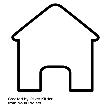 PROSASH-II
RESULTS​ 
PROSASH-II stratification significantlydiscriminated patients
Median overall survival by risk category:
Risk Group 1: 21.5 months
Risk Group 2: 15.3 months
Risk Group 3: 9.3 months
Risk Group 4: 5.9 months
PROSASH-II showed improved discriminationvs existing prognostic scores
PROSASH-II C-index: 0.61
Existing scores C-index: ≤0.57
CONCLUSION​
Results validate the PROSASH-II as an effective prognostic classification model in a large Italian population of sorafenib-treated patients and confirm a slightly better performance compared with the HAP and SAP scores
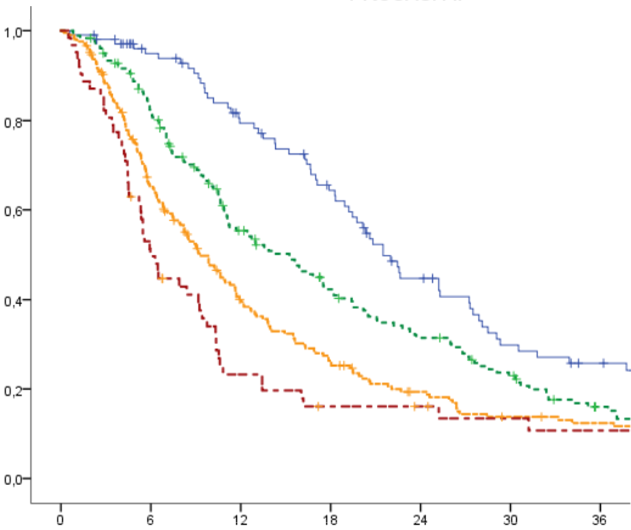 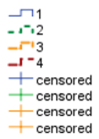 Cumulative survival
Hazard ratios
vs Risk Group 1
1.52
2.04
3.0
Overall survival (months)
Sansone V, et al. DILC 2020; THU510
[Speaker Notes: Abbreviations: AFP, alpha-fetoprotein; ALBI, albumin-bilirubin; BCLC, Barcelona Clinic Liver Cancer; HAP, hepatoma arterial embolization prognostic; HCC, hepatocellular carcinoma; PROSASH, Prediction Of Survival in Advanced Sorafenib‐treated HCC; SAP, simplified acute physiology

THU510
Prognostication of hepatocellular carcinoma under sorafenib: external validation of the PROSASH-II model
Vito Sansone1, Francesco Tovoli1, Andrea Casadei-Gardini2 3, Giovan Giuseppe Di Costanzo4, Giulia Magini5, Rodolfo Sacco6 7, Tiziana Pressiani8, Franco Trevisani1, Raffaella Tortora4, Luca Ielasi1, Alessandro Granito1
1University of Bologna, Department of Medical and Surgical Sciences, 2Istituto Scientifico Romagnolo per Lo Studio e Cura Dei Tumori, Meldola, Italy., Department of Medical Oncology, 3University of Modena and Reggio Emilia, Dipartimento di Scienze Mediche e Chirurgiche Materno-Infantili e dell'Adulto, 4 Cardarelli Hospital, Naples, Italy., Department of Transplantation - Liver Unit, 5Papa Giovanni XXIII Hospital, Bergamo, Italy, Gastroenterology and Transplant Hepatology, , 6Azienda Ospedaliero-Universitaria Pisana, Pisa, Italy, Gastroenterology Unit, 7Azienda Ospedaliero Universitaria Ospedali Riuniti – Foggia, Foggia, Italy, Unit of Gastroenterology, 8Humanitas Clinical and Research Center , Rozzano (Milan), Italy., Medical Oncology and Hematology Unit
Email: francesco.tovoli2@unibo.it 
 
Background and aims:  Prognostic classifications for patients treated with sorafenib for hepatocellular carcinoma (HCC) can be an useful tool to facilitate stratification in trials and inform clinical decision making. Very recently, Labeur and colleagues developed the PROSASH-II model, which performed better than other existing models in predicting the overall survival (OS) of sorafenib-treated patients. As this study included a 4-center training set and a single-center validation, further validation in multicenter cohorts are needed to understand the full potential of the PROSASH-II model. Aim of our study was to verify the stratification performance of  the PROSASH-II and comparing with other existing prognostic models.

Method: We analyzed a large retrospective-prospective database gathering the clinical data of 552 patients from 7 Italian centres, who were prescribed with sorafenib between 2008 (date of licence in Italy) and 2017. The PROSASH –II score was calculated as proposed by its creators [(-0.0337 x albumin in g/l) + (0.315 x Ln(bilirubin in µmol/l) + (0.295 x macrovascular invasion, where 0=No and 1=Yes) + (0.181 x extrahepatic spread, where 0=No and 1=Yes) + (0.0336 x Largest tumour size in cm) + (0.0703 x Ln(AFP U/L)). It was subsequently categorized as follows: ≤-0.0760 (risk group 1), >-0.0760 to ≤0.355 (risk group 2), >0.355 to ≤0.858 (risk group 3) and >0.858 (risk group 4). The performance of the PROSASH-II was compared with those of BCLC, ALBI, HAP score and SAP score.

Results: The PROSASH-II stratification significantly discriminated patients, with a median OS of 21.5 months for risk group 1, 15.3 months for risk group 2, 9.3 months for risk group 3, and 5.9 months for risk group 4.Using risk group 1 as a reference, the hazard ratio was 1.52, 2.04, and 3.0 for risk groups 2,3, and 4, respectively. PROSASH-II showed improved discrimination (C-index 0.61) compared with existing prognostic scores (C-index≤0.57)

Conclusion: Our results validate the PROSASH-II as an effective prognostic classification model in a large Italian population of sorafenib-treated patients. We also confirm a slightly better performance of the PROSASH-II compared with the HAP and SAP scores.]
5. Liver tumours: therapy
PBT versus RFA treatment in patients with rHCC: a randomized controlled phase 3 non-inferiority APROH trial
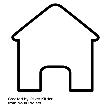 BACKGROUND & AIMS
RFA considered standard-of-care for patients with BCLC Stage 0 and A HCC not suitable for surgery
Phase 2 trial of external PBT showed promising local control and safety
AIM: to evaluate the effects of PBT vs RFA in patients with rHCC
METHODS
Investigator-initiated Phase 3 trial*



Primary endpoint: 2-year LPFS
15% non-inferiority margin
Secondary endpoints: OS, PFS, RR, safety
RESULTS










Criteria for non-inferiority met (ITT)
3- and 4-year LPFS for PBT vs RFA also significantly non-inferior
N=144
(December 2013−December 2017)
Arm P: PBT 
ITT: n=72
Arm R: RFA
ITT: n=72
Switch to Arm R n=6
Received another treatment
n=5
Switch to Arm P n=19
Received another treatment
n=3
PP population: n=56
PP population: n=80
rHCC (<3 cm, ≤2 in number)
R†
Arm P: PBT 
66 Gy in 10 fractions
Arm R: RFA
with monopolar electrode
*NCT01963429; †Based on Child−Pugh score and initial tumour stage. Patients could enrol in the alternative arm if the randomly assigned method was not technically feasible
 Park J-W, et al. DILC 2020; LBO07
[Speaker Notes: Abbreviations: BCLC, Barcelona Clinic Liver Cancer; CI, confidence interval; Gy, Gray; HCC, hepatocellular carcinoma; ITT, intention-to-treat; LPFS, local progression-free survival; OS, overall survival; PBT, proton beam radiotherapy; PFS, progression-free survival; PP, per protocol; pts, patients; R, randomised; RFA, radiofrequency ablation; rHCC, recurrent or residual HCC; RR, response rate 

LBO07
Proton beam radiotherapy versus radiofrequency ablation treatment in patients with recurrent hepatocellular carcinoma: a randomized controlled phase 3 non-inferiority APROH trial
Joong-Won Park1, Tae Hyun Kim1 2, Young-Hwan Koh1 3, Bo Hyun Kim1, Min Ju Kim3, Ju Hee Lee3, Boram Park4
1National Cancer Center, Center for Liver and Pancreatobiliary Cancer, Goyang-si, Korea, Rep. of South, 2National Cancer Center, Center for Proton Therapy, Goyang-si, Korea, Rep. of South, 3National Cancer Center, Department of Radiology, Goyang-si, Korea, Rep. of South, 4National Cancer Center, Biostatistics Collaboration Team, Goyang-si, Korea, Rep. of South
Email: jwpark@ncc.re.kr
 
Background and Aims: Radiofrequency ablation (RFA) is the standard of care for patients (pts) with Barcelona Clinic for Liver Cancer stage 0 and A hepatocellular carcinoma (HCC) not suitable for surgery. The role of external proton beam radiotherapy (PBT) is under investigation and a phase 2 study of PBT showed promising local control and safety. Herein, we conducted an investigator-initiated phase 3 non-inferiority trial to evaluate the effects of PBT on recurrent or residual HCC (rHCC).

Method: Patients (pts) with rHCC (size < 3 cm, number ≤2) were randomly assigned (1:1) to receive PBT (Arm P) or RFA (Arm R) according to the Child-Pugh score and initial tumour stage. If the randomly assigned method was not technically feasible, pts were allowed to enroll in the other arm. Eligible pts of Arm P received a total of 66 Gray equivalent in 10 fractions and those of Arm R received RFA with a monopolar electrode. The primary endpoint was 2-year (y) local progression-free survival (LPFS) rate with a non-inferiority margin of 15%; secondary endpoints included overall survival, progression-free survival, tumour response rate and safety profile. (NCT01963429)

Results: Between December 2013 and December 2017, 144 pts in Arm P (n=72) and Arm R (n=72) comprised the intention-to-treat (ITT) population and the trial was concluded on January 2020. The baseline characteristics of pts were well balanced. In Arm P, six pts switched to Arm R and five pts received another treatment, while in Arm R, 19 pts switched to Arm P and three pts received another treatment. Thus, the per-protocol (PP) population comprised 80 pts in Arm P and 56 pts in Arm R. In the ITT population, the 2-y LPFS rate with PBT vs. RFA was 92.8% vs. 83.2% (90% confidence interval [CI], 0.7 - 18.4%; p < 0.001), meeting criteria for non-inferiority. In the PP population, 2-y LPFS rate with PBT vs. RFA was 94.8% vs. 83.9% (90% CI, 1.8 - 20.0 %; p < 0.001). The 3- and 4-y LPFS rate with PBT were also significantly non-inferior to those with RFA. Efficacy outcomes are shown in the figure. The most common any-grade adverse events (AEs) were radiation pneumonitis (32.5%), and decrease in leukocyte counts (23.8%) in Arm P; and increase in alanine aminotransferase level (96.4%), abdominal pain (30.4%) in Arm R. No Grade 4 AEs or mortality were noted.

Conclusion: PBT was non-inferior to RFA in terms of LPFS in pts with rHCC, and PBT was tolerable and safe, consistent with the known profile.]
PBT versus RFA treatment in patients with rHCC: a randomized controlled phase 3 non-inferiority APROH trial
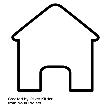 RESULTS (CONT.)
Safety
No Grade 4 AEs or mortality
Most common any-grade AEs:
PBT 
Radiation pneumonitis: 32.5% pts
Leukocyte count decrease: 23.8% pts

RFA 
ALT increase: 96.4% pts
Abdominal pain: 30.4% pts

CONCLUSION
PBT non-inferior to RFA in terms of LPFS in pts with rHCC
Difference (PBT-RFA), %
(90% CI)
P-value fornon-inferiority
PP population
ITT population
Difference (90% CI)
LPFS(for all target lesions)
LPFS(for all target lesions)
LPFS (for all patients)
LPFS (for all patients)
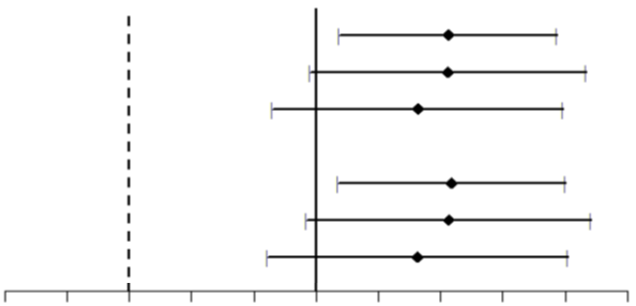 2-year
2-year
2-year
2-year
<0.001
<0.001
<0.001
<0.001
10.9 (1.8−20.0)
10.1 (1.7−18.6)
10.6 (1.8−19.4)
9.6 (0.7−18.4)
<0.001
<0.001
<0.001
<0.001
3-year
3-year
3-year
3-year
10.6 (-0.5−21.7)
10.7 (-0.8−22.1)
8.5 (-2.0−18.9)
7.5 (-3.5−18.5)
4-year
4-year
4-year
4-year
8.2 (-3.5−19.9)
8.2 (-3.9−20.2)
6.0 (-5.1−17.1)
4.7 (-7.0−16.5)
0.001
0.001
0.001
0.003
-25
-25
-20
-20
-15
-15
-10
-10
-5
-5
0
0
5
5
10
10
15
15
20
20
25
25
RFA better
RFA better
PBT better
PBT better
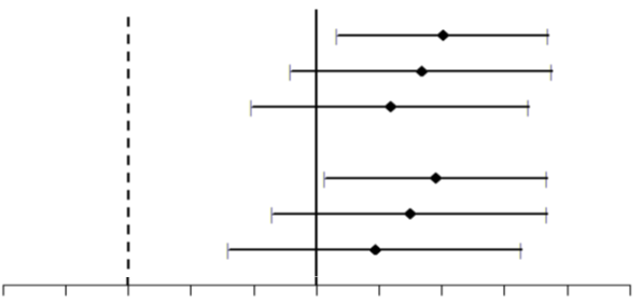 Park J-W, et al. DILC 2020; LBO07
[Speaker Notes: Abbreviations: AE, adverse event; ALT, alanine aminotransferase; CI, confidence interval; ITT, intention-to-treat; LPFS, local progression-free survival; OS, overall survival; PBT, proton beam radiotherapy; PFS, progression-free survival; PP, per protocol; pts, patients; RFA, radiofrequency ablation; rHCC, recurrent or residual HCC

LBO07
Proton beam radiotherapy versus radiofrequency ablation treatment in patients with recurrent hepatocellular carcinoma: a randomized controlled phase 3 non-inferiority APROH trial
Joong-Won Park1, Tae Hyun Kim1 2, Young-Hwan Koh1 3, Bo Hyun Kim1, Min Ju Kim3, Ju Hee Lee3, Boram Park4
1National Cancer Center, Center for Liver and Pancreatobiliary Cancer, Goyang-si, Korea, Rep. of South, 2National Cancer Center, Center for Proton Therapy, Goyang-si, Korea, Rep. of South, 3National Cancer Center, Department of Radiology, Goyang-si, Korea, Rep. of South, 4National Cancer Center, Biostatistics Collaboration Team, Goyang-si, Korea, Rep. of South
Email: jwpark@ncc.re.kr
 
Background and Aims: Radiofrequency ablation (RFA) is the standard of care for patients (pts) with Barcelona Clinic for Liver Cancer stage 0 and A hepatocellular carcinoma (HCC) not suitable for surgery. The role of external proton beam radiotherapy (PBT) is under investigation and a phase 2 study of PBT showed promising local control and safety. Herein, we conducted an investigator-initiated phase 3 non-inferiority trial to evaluate the effects of PBT on recurrent or residual HCC (rHCC).

Method: Patients (pts) with rHCC (size < 3 cm, number ≤2) were randomly assigned (1:1) to receive PBT (Arm P) or RFA (Arm R) according to the Child-Pugh score and initial tumour stage. If the randomly assigned method was not technically feasible, pts were allowed to enroll in the other arm. Eligible pts of Arm P received a total of 66 Gray equivalent in 10 fractions and those of Arm R received RFA with a monopolar electrode. The primary endpoint was 2-year (y) local progression-free survival (LPFS) rate with a non-inferiority margin of 15%; secondary endpoints included overall survival, progression-free survival, tumour response rate and safety profile. (NCT01963429)

Results: Between December 2013 and December 2017, 144 pts in Arm P (n=72) and Arm R (n=72) comprised the intention-to-treat (ITT) population and the trial was concluded on January 2020. The baseline characteristics of pts were well balanced. In Arm P, six pts switched to Arm R and five pts received another treatment, while in Arm R, 19 pts switched to Arm P and three pts received another treatment. Thus, the per-protocol (PP) population comprised 80 pts in Arm P and 56 pts in Arm R. In the ITT population, the 2-y LPFS rate with PBT vs. RFA was 92.8% vs. 83.2% (90% confidence interval [CI], 0.7 - 18.4%; p < 0.001), meeting criteria for non-inferiority. In the PP population, 2-y LPFS rate with PBT vs. RFA was 94.8% vs. 83.9% (90% CI, 1.8 - 20.0 %; p < 0.001). The 3- and 4-y LPFS rate with PBT were also significantly non-inferior to those with RFA. Efficacy outcomes are shown in the figure. The most common any-grade adverse events (AEs) were radiation pneumonitis (32.5%), and decrease in leukocyte counts (23.8%) in Arm P; and increase in alanine aminotransferase level (96.4%), abdominal pain (30.4%) in Arm R. No Grade 4 AEs or mortality were noted.

Conclusion: PBT was non-inferior to RFA in terms of LPFS in pts with rHCC, and PBT was tolerable and safe, consistent with the known profile.]
Atezolizumab + bevacizumab vs sorafenib in patients with unresectable HCC: safety results from the Phase III IMbrave150 study
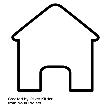 BACKGROUND & AIMS​
Imbrave150: atezolizumab + bevacizumab (atezo + bev) vs sorafenib (sor) in pts with unresectable HCC and no prior systemic therapy (n=501)1
Statistically significant and clinically meaningful improvement in co-primary endpoints for atezo + bev vs sor:1
OS: HR 0.58 (95% CI, 0.42–0.79; p=0.0006)
PFS*: HR 0.59 (95% CI, 0.47–0.76; p<0.0001)
AIM: 
Report safety data from IMBrave150
METHODS
Open-label, randomized study







AEs
Assessed  per CTCAE v 4.0
AEs of special interest (AESI)
Sponsor-defined based on immune-mediated risks of atezo and drugs in its class
Patients with systemic treatment-naïve unresectable HCC
R
2 : 1
Atezo 1,200 mg IV Q3W
+ Bev 15 mg/kg IV Q3W
Sor
400 mg BID
Until unacceptable toxicity or loss of clinical benefit per investigator
*Independent review facility-assessed per RECIST 1.1
1. Cheng, et al. ESMO Asia 2019
Ducreux M, et al. DILC 2020; LBO10
[Speaker Notes: Abbreviations: AE, adverse event; AESI, adverse event of special interest; atezo, atezolizumab; bev, bevacizumab; BID, twice daily; CI, confidence interval; CTCAE, common terminology criteria for adverse events; HCC, hepatocellular carcinoma; HR, hazard ratio; IV, intravenous; OS, overall survival, PFS, progression-free survival; pts, patients; Q3W, every 3 weeks; R, randomised; RECIST, Response Evaluation Criteria in Solid Tumours; sor, sorafenib; 

LBO10
Atezolizumab + bevacizumab versus sorafenib in patients with unresectable hepatocellular carcinoma: safety results from the Phase III IMbrave150 study
Michel Ducreux1, Andrew Zhu2, Shukui Qin3, Masafumi Ikeda4, Tae-You Kim5, Ho Yeong Lim6, Masatoshi Kudo7, Valeriy Breder8, Philippe Merle9, Ahmed Kaseb10, Daneng LI11, Wendy Verret12, Zhen Xu13, Sairy Hernandez12, Juan Liu13, Hui Shao13, Chen Huang13, Ann-LII Cheng14, Richard Finn15, Peter Galle16
1Gustave Roussy Cancer Center, Villejuif, France, 2Harvard Medical School, Massachusetts General Hospital Cancer Center, Boston, United States, 3People’s Liberation Army Cancer Center, Nanjing, China, 4National Cancer Center Hospital East, Kashiwa, Japan, 5Seoul National University College of Medicine, Seoul, Korea, Rep. of South, 6Samsung Medical Center, Sungkyunkwan University School of Medicine, Seoul, Korea, Rep. of South, 7Kindai University Faculty of Medicine, Osaka, Japan, 8N.N. Blokhin Russian Cancer Research Center, Moscow, Russian Federation, 9University Hospital La Croix-Rousse, Lyon, France, 10The University of Texas MD Anderson Cancer Center, Houston, United States, 11City of Hope Comprehensive Cancer Center and Beckman Research Institute, Duarte, United States, 12Genentech, Inc. , South San Francisco, United States, 13Roche Product Development, Shanghai, China, 14National Taiwan University Cancer Center and National Taiwan University Hospital, Taipei, Taiwan, 15Jonsson Comprehensive Cancer Center, Geffen School of Medicine at UCLA, Los Angeles, United States, 16University Medical Center Mainz, Mainz, Germany
Email: michel.ducreux@gustaveroussy.fr
 
Background and aims: In IMbrave150, atezolizumab (atezo)+bevacizumab (bev) demonstrated a statistically significant and clinically meaningful improvement over sorafenib (sor) for the co-primary endpoints of overall survival (OS; HR 0.58 [95% CI, 0.42–0.79; p=0.0006]) and independent review facility-assessed progression-free survival (PFS) per RECIST 1.1 (HR 0.59 [95% CI, 0.47–0.76; p<0.0001]) in 501 patients (pts) with unresectable hepatocellular carcinoma (HCC) who had not received prior systemic therapy (tx) (Cheng ESMO Asia 2019). Here, we report safety data from IMbrave150 (NCT03434379). 

Methods: In this open-label study, pts with systemic-tx naïve, unresectable HCC were randomised 2:1 to receive either atezo 1200 mg intravenously (IV) every 3 weeks (q3w) + bev 15 mg/kg IV q3w or sor 400 mg twice daily until unacceptable toxicity or loss of clinical benefit per investigator. Adverse events (AEs) were assessed per CTCAE version 4.0. AEs of special interest (AESI) were sponsor-defined based on the immune-mediated risks of atezo and other drugs in its class.

Results: In the safety population, 329 pts received atezo+bev and 156 received sor. Median tx duration was 7.4 mo for atezo, 6.9 mo for bev and 2.8 mo for sor (all ranges, 0–16 mo). Grade (Gr) 3-4 AEs occurred in 57% of pts receiving atezo+bev and 55% of pts receiving sor. Gr 5 AEs occurred in 5% and 6% of pts, respectively. AEs led to discontinuation of both atezo+bev in 7% of pts and of sor in 10% of pts. In both arms, most AESIs were Gr 1-2. Gr 3-4 atezo AESIs occurred in 26% and 30% of the atezo+bev and sor arms, respectively. More pts receiving atezobev (12%) required corticosteroid treatment than with sor (3%). The rate of immune-mediated hepatitis was comparable between the atezo+bev and sor arms (43% vs 40%, respectively).

Conclusions: Atezo+bev was generally well-tolerated in pts with HCC, and potential immune-mediated AESIs, a toxicity concern with checkpoint inhibitors, were manageable. The safety profile was consistent with the known risks of the individual study tx and underlying disease. The positive efficacy and patient-reported outcomes from IMbrave150 and these safety findings suggest that atezo+bev should be considered a practice-changing tx for pts with unresectable HCC who have not received prior systemic tx.]
Atezolizumab + bevacizumab vs sorafenib in patients with unresectable HCC: safety results from the Phase III IMbrave150 study
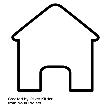 RESULTS
Median treatment duration (months): 7.4 for atezo, 6.9 for bev, 2.8 for sor (all ranges, 0–16) 







CONCLUSION
Atezo + bev generally well-tolerated in patients with HCC
Potential immune-mediated AESIs – a toxicity concern with checkpoint inhibitors – were manageable
Safety profile consistent with known risks of individual study treatments and underlying disease
Efficacy + PROs + these safety findings suggest atezo + bev should be considered a practice-changing treatment for patients with unresectable HCC who have not received prior systemic treatment
*Discontinuation of both atezolizumab and bevacizumab; †Most AESIs in both arms were Grade 1–2Duceux M, et al. DILC 2020; LBO10
[Speaker Notes: Abbreviations: AE, adverse event; AESI, adverse event of special interest; atezo, atezolizumab; bev, bevacizumab; HCC, hepatocellular carcinoma; PRO, patient-reported outcomes; pts, patients; sor, sorafenib

LBO10
Atezolizumab + bevacizumab versus sorafenib in patients with unresectable hepatocellular carcinoma: safety results from the Phase III IMbrave150 study
Michel Ducreux1, Andrew Zhu2, Shukui Qin3, Masafumi Ikeda4, Tae-You Kim5, Ho Yeong Lim6, Masatoshi Kudo7, Valeriy Breder8, Philippe Merle9, Ahmed Kaseb10, Daneng LI11, Wendy Verret12, Zhen Xu13, Sairy Hernandez12, Juan Liu13, Hui Shao13, Chen Huang13, Ann-LII Cheng14, Richard Finn15, Peter Galle16
1Gustave Roussy Cancer Center, Villejuif, France, 2Harvard Medical School, Massachusetts General Hospital Cancer Center, Boston, United States, 3People’s Liberation Army Cancer Center, Nanjing, China, 4National Cancer Center Hospital East, Kashiwa, Japan, 5Seoul National University College of Medicine, Seoul, Korea, Rep. of South, 6Samsung Medical Center, Sungkyunkwan University School of Medicine, Seoul, Korea, Rep. of South, 7Kindai University Faculty of Medicine, Osaka, Japan, 8N.N. Blokhin Russian Cancer Research Center, Moscow, Russian Federation, 9University Hospital La Croix-Rousse, Lyon, France, 10The University of Texas MD Anderson Cancer Center, Houston, United States, 11City of Hope Comprehensive Cancer Center and Beckman Research Institute, Duarte, United States, 12Genentech, Inc. , South San Francisco, United States, 13Roche Product Development, Shanghai, China, 14National Taiwan University Cancer Center and National Taiwan University Hospital, Taipei, Taiwan, 15Jonsson Comprehensive Cancer Center, Geffen School of Medicine at UCLA, Los Angeles, United States, 16University Medical Center Mainz, Mainz, Germany
Email: michel.ducreux@gustaveroussy.fr
 
Background and aims: In IMbrave150, atezolizumab (atezo)+bevacizumab (bev) demonstrated a statistically significant and clinically meaningful improvement over sorafenib (sor) for the co-primary endpoints of overall survival (OS; HR 0.58 [95% CI, 0.42–0.79; p=0.0006]) and independent review facility-assessed progression-free survival (PFS) per RECIST 1.1 (HR 0.59 [95% CI, 0.47–0.76; p<0.0001]) in 501 patients (pts) with unresectable hepatocellular carcinoma (HCC) who had not received prior systemic therapy (tx) (Cheng ESMO Asia 2019). Here, we report safety data from IMbrave150 (NCT03434379). 

Methods: In this open-label study, pts with systemic-tx naïve, unresectable HCC were randomised 2:1 to receive either atezo 1200 mg intravenously (IV) every 3 weeks (q3w) + bev 15 mg/kg IV q3w or sor 400 mg twice daily until unacceptable toxicity or loss of clinical benefit per investigator. Adverse events (AEs) were assessed per CTCAE version 4.0. AEs of special interest (AESI) were sponsor-defined based on the immune-mediated risks of atezo and other drugs in its class.

Results: In the safety population, 329 pts received atezo+bev and 156 received sor. Median tx duration was 7.4 mo for atezo, 6.9 mo for bev and 2.8 mo for sor (all ranges, 0–16 mo). Grade (Gr) 3-4 AEs occurred in 57% of pts receiving atezo+bev and 55% of pts receiving sor. Gr 5 AEs occurred in 5% and 6% of pts, respectively. AEs led to discontinuation of both atezo+bev in 7% of pts and of sor in 10% of pts. In both arms, most AESIs were Gr 1-2. Gr 3-4 atezo AESIs occurred in 26% and 30% of the atezo+bev and sor arms, respectively. More pts receiving atezobev (12%) required corticosteroid treatment than with sor (3%). The rate of immune-mediated hepatitis was comparable between the atezo+bev and sor arms (43% vs 40%, respectively).

Conclusions: Atezo+bev was generally well-tolerated in pts with HCC, and potential immune-mediated AESIs, a toxicity concern with checkpoint inhibitors, were manageable. The safety profile was consistent with the known risks of the individual study tx and underlying disease. The positive efficacy and patient-reported outcomes from IMbrave150 and these safety findings suggest that atezo+bev should be considered a practice-changing tx for pts with unresectable HCC who have not received prior systemic tx.]
Long-term survival of repeat hepatic resection and radiofrequency ablation for patients with recurrent HCC: a multicentric study
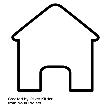 BACKGROUND & AIMS​
The long-term survival of patients withrecurrent HCC treated with rHR or RFAremains unknown
AIM: to conduct a multicentric study to assess the long-term survival of rHR and RFA in patients with recurrent HCC

METHODS​
940 patients with recurrent HCC receivedrHR or RFA*
Patients included:
Those within Milan criteria after initial resection
Solitary nodule (diameter ≤5 cm)
3 or fewer nodules (diameter of each ≤3 cm)
No macrovascular invasion or distant metastases
Those with Child−Pugh liver function class A or B†
RESULTS 
Median (range) follow-up: 65.6 (1.3−152.8) months
847 patients
(from 9 centres in China, Hong Kong and Italy)
rHR (n=307)
RFA (n=540)
*Study conducted between 1 January 2006 and 31 December 2017; †7 score
Zhong J-H, et al. DILC 2020; LBP32
[Speaker Notes: Abbreviations: HCC, hepatocellular carcinoma; RFA, radiofrequency ablation; rHR, repeat hepatic resection

LBP32
Long-term survival of repeat hepatic resection and radiofrequency ablation for patients with recurrent hepatocellular carcinoma: a multicentric study
Jian-Hong Zhong1, Yan-Yan Wang2, Wan-Guang Zhang3, Anthony Wing-Hung Chan4, Charing C.N. Chong5, Matteo Serenari6, Ning Peng7, Tao Huang8, Shi-Dong Lu9, Zhi-Yin Liang10, Bao-Cai Xing2, Matteo Cescon6, Tian-Qi Tliu8, Lin LI9, Le-Qun LI1, Matteo Ravaioli6, Jacopo Neri6, Alessandro Cucchetti6, Philip Johnson11, Bang-De Xiang1
1Guangxi Medical University Cancer Hospital, Hepatobiliary Surgery Department, Guangxi Liver Cancer Diagnosis and Treatment Engineering and Technology Research Center, Nanning, China, 2Key Laboratory of Carcinogenesis and Translational Research, Ministry of Education, Peking University School of Oncology, Beijing Cancer Hospital and Institute, Hepatopancreatobiliary Surgery Department I, beijing, China, 3Tongji Hospital, Tongji Medical College, Huazhong University of Science and Technology, Hepatic Surgery Center, 4State Key Laboratory in Oncology in South China, Sir Y. K. Pao Centre for Cancer, Department of Anatomical & Cellular Pathology, and Department of Surgery, The Chinese University of Hong Kong, 5Division of Hepatobiliary and Pancreatic Surgery, Department of Surgery, Prince of Wales Hospital, The Chinese University of Hong Kong, 6Department of Medical and Surgical Sciences, University of Bologna, 7Department of Hepatobiliary Surgery, the First Affiliated Hospital of Guangxi Medical University, 8Department of Hepatobiliary Surgery, the People's Hospital of Guangxi Zhuang Autonomous Region, 9Department of Hepatobiliary Surgery, the Third Affiliated Hospital of Guangxi Medical University, 10Department of Hepatobiliary Surgery, the First People’s Hospital of Nanning, Nanning, China, 11Department of Molecular and Clinical Cancer Medicine, University of Liverpool
Email: zhongjianhong@gxmu.edu.cn
 
Background and aims: The long-term survival of repeat hepatic resection (rHR) and radiofrequency ablation (RFA) for patients with recurrent hepatocellular carcinoma (HCC) is still unknown. We did a multicentric study to assess the long-term survival of rHR and RFA for patients with recurrent HCC.
 
Method: Between January 01, 2006, and December 31,2017, 940 patients with recurrent HCC received rHR orRFA. Only those with recurrent HCC within Milan criteria (with a solitary nodule diameter of ≤5 cm; 3 or fewer nodules, each ≤3 cm in diameter; and no macrovascular invasion or distant metastasis) after initial hepatic resection and had Child-Pugh liver function class A or B (7 score) were included. The median (range) follow-up time was 51.6 (1.3-178) months.

Results: 847 patients from 9 centres in mainland China, Hongkong, and Italy were enrolled in the study. Of these, 307 patients received rHR while 540 received RFA. Median overall survival was 73.5 months in patients treated with rHR, compared with 67.0 months in those who received RFA (hazard ratio [HR] 1.01 [95% CI 0.81-1.26]; p=0.955). The corresponding 10-years overall survival of the two groups were 34.9% and 29.2%. Median recurrence-free survival was significantly longer in rHR group when compared with the RFA group (23.6 months vs 15.2 months; HR 0.76 [0.65-0.89]; p<0.001). The corresponding 10-years recurrence-free survival of the two groups were 10.6% and 3.9%. However, patients in the RFA group were with lower perioperative mortality and morbidity rates, and shorter hospital stay. Subgroup analyses based on each center and propensity score analysis found similar findings.
 
Conclusion: rHR is associated with better recurrence-free survival for patients with recurrent HCC within Milan criteria. However, RFA is associated with lower mortality and morbidity rates with similar long-term overall survival. It could be considered as a reasonable alternative in patients with high risk for rHR.]
Long-term survival of repeat hepatic resection and radiofrequency ablation for patients with recurrent HCC: a multicentric study
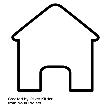 RESULTS (CONT.)
Median OS was comparable but RFS was significantly longer in those receiving rHR vs RFA
Patients in the RFA group had lower perioperative mortality and morbidity rates and shorter hospital stays*










CONCLUSION
rHR is associated with better RFS for patients with recurrent HCC within Milan criteria. However, RFA is associated with lower mortality and morbidity rates and similar long-term OSand could be considered a reasonable alternative in patients with high risk for rHR
RFS
OS
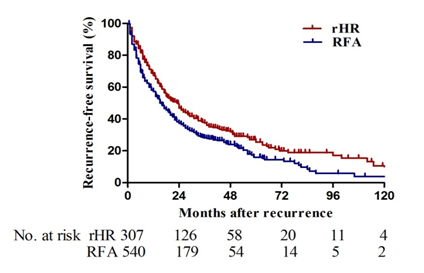 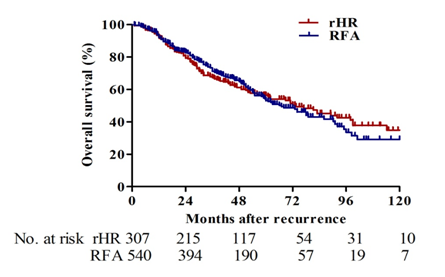 Median RFS 23.6 vs 15.2 months
HR: 0.76 (95% CI, 0.65−0.89; p<0.001)
10-year OS
34.9%
29.2%
10-year RFS
10.6%
3.9%
Median OS 73.5 vs 67.0 months
HR: 1.01 (95% CI, 0.81−1.26; p=0.955)
*Findings were similar in subgroup analyses based on each centre and propensity score analysis
Zhong J-H, et al. DILC 2020; LBP32
[Speaker Notes: Abbreviations: CI, confidence interval; HCC, hepatocellular carcinoma; HR, hazard ratio; OS, overall survival; RFA, radiofrequency ablation; RFS, recurrence-free survival; rHR, repeat hepatic resection

LBP32
Long-term survival of repeat hepatic resection and radiofrequency ablation for patients with recurrent hepatocellular carcinoma: a multicentric study
Jian-Hong Zhong1, Yan-Yan Wang2, Wan-Guang Zhang3, Anthony Wing-Hung Chan4, Charing C.N. Chong5, Matteo Serenari6, Ning Peng7, Tao Huang8, Shi-Dong Lu9, Zhi-Yin Liang10, Bao-Cai Xing2, Matteo Cescon6, Tian-Qi Tliu8, Lin LI9, Le-Qun LI1, Matteo Ravaioli6, Jacopo Neri6, Alessandro Cucchetti6, Philip Johnson11, Bang-De Xiang1
1Guangxi Medical University Cancer Hospital, Hepatobiliary Surgery Department, Guangxi Liver Cancer Diagnosis and Treatment Engineering and Technology Research Center, Nanning, China, 2Key Laboratory of Carcinogenesis and Translational Research, Ministry of Education, Peking University School of Oncology, Beijing Cancer Hospital and Institute, Hepatopancreatobiliary Surgery Department I, beijing, China, 3Tongji Hospital, Tongji Medical College, Huazhong University of Science and Technology, Hepatic Surgery Center, 4State Key Laboratory in Oncology in South China, Sir Y. K. Pao Centre for Cancer, Department of Anatomical & Cellular Pathology, and Department of Surgery, The Chinese University of Hong Kong, 5Division of Hepatobiliary and Pancreatic Surgery, Department of Surgery, Prince of Wales Hospital, The Chinese University of Hong Kong, 6Department of Medical and Surgical Sciences, University of Bologna, 7Department of Hepatobiliary Surgery, the First Affiliated Hospital of Guangxi Medical University, 8Department of Hepatobiliary Surgery, the People's Hospital of Guangxi Zhuang Autonomous Region, 9Department of Hepatobiliary Surgery, the Third Affiliated Hospital of Guangxi Medical University, 10Department of Hepatobiliary Surgery, the First People’s Hospital of Nanning, Nanning, China, 11Department of Molecular and Clinical Cancer Medicine, University of Liverpool
Email: zhongjianhong@gxmu.edu.cn
 
Background and aims: The long-term survival of repeat hepatic resection (rHR) and radiofrequency ablation (RFA) for patients with recurrent hepatocellular carcinoma (HCC) is still unknown. We did a multicentric study to assess the long-term survival of rHR and RFA for patients with recurrent HCC.
 
Method: Between January 01, 2006, and December 31,2017, 940 patients with recurrent HCC received rHR orRFA. Only those with recurrent HCC within Milan criteria (with a solitary nodule diameter of ≤5 cm; 3 or fewer nodules, each ≤3 cm in diameter; and no macrovascular invasion or distant metastasis) after initial hepatic resection and had Child-Pugh liver function class A or B (7 score) were included. The median (range) follow-up time was 51.6 (1.3-178) months.

Results: 847 patients from 9 centres in mainland China, Hongkong, and Italy were enrolled in the study. Of these, 307 patients received rHR while 540 received RFA. Median overall survival was 73.5 months in patients treated with rHR, compared with 67.0 months in those who received RFA (hazard ratio [HR] 1.01 [95% CI 0.81-1.26]; p=0.955). The corresponding 10-years overall survival of the two groups were 34.9% and 29.2%. Median recurrence-free survival was significantly longer in rHR group when compared with the RFA group (23.6 months vs 15.2 months; HR 0.76 [0.65-0.89]; p<0.001). The corresponding 10-years recurrence-free survival of the two groups were 10.6% and 3.9%. However, patients in the RFA group were with lower perioperative mortality and morbidity rates, and shorter hospital stay. Subgroup analyses based on each center and propensity score analysis found similar findings.
 
Conclusion: rHR is associated with better recurrence-free survival for patients with recurrent HCC within Milan criteria. However, RFA is associated with lower mortality and morbidity rates with similar long-term overall survival. It could be considered as a reasonable alternative in patients with high risk for rHR.]
13C-methacetine breath test for the prediction of liver damage caused by transarterial chemoembolization in patients with hepatocellular carcinoma
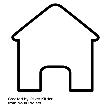 BACKGROUND & AIMS​
TACE can lead to deterioration of liver function during the treatment of HCC
LiMAx (maximum liver function capacity test) is a real-time breath test for liver function capacity
AIM: to investigate the relationship between hepatic side effects of TACE and the LiMAx result
Before TACE:
Mean BMI (SD; range): 30 (6; 22−42)
Mean MELD score (SD; range): 10 (3; 6−18)
Child−Pugh score:
A in 60 patients 
B in 10 patients
Side effects after TACE were recorded according to CTCAE classification
LiMAx values and classical parameters of liver function were compared with occurrence ofside effects
METHODS​
70 patients with HCC and planned TACE were prospectively included in the study
55 male
66 with liver cirrhosis
LiMAx performed 0−7 days before TACE
Patient receives 13C-methacetine
Metabolized in the liver to 13CO2, which is exhaled
Detected via breath test
Wellhöner S, et al. DILC 2020; SAT485
[Speaker Notes: Abbreviations: BMI, body mass index; CTCAE, Common Terminology Criteria for Adverse Events; HCC, hepatocellular carcinoma; MELD, Model for End-stage Liver Disease; SD, standard deviation; TACE, transarterial chemoembolization

SAT485
13C-methacetine breath test for the prediction of liver damage caused by transarterial chemoembolization in patients with hepatocellular carcinoma
Stella Wellhöner1, Florian Gerhardt1, Albrecht Boehlig1, Rami Al-Sayegh1, Rhea Veelken1, Bettina Maiwald2, Steffen Strocka2, Tim-Ole Petersen2, Timm Denecke2, Thomas Berg1, Florian van Bömmel2
1University Hospital Leipzig, Division of Hepatology, Clinic and Polyclinic for Gastroenterology, Hepatology, Infectiology, and Pneumology, Leipzig, Germany, 2University Hospital Leipzig, Clinic and Polyclinic for Diagnostic and Interventional Radiology, Leipzig, Germany
Email: florian.vanboemmel@medizin.uni-leipzig.de 

Background and aims: Transarterial chemoembolization (TACE) can lead to deterioration of liver function during the treatment of hepatocellular carcinoma. The LiMAx (maximum liver function capacity test) is a real-time breath test for liver function capacity. The aim of our study was to investigate the relationship between hepatic side effects of a TACE and the LiMAx result.

Method: 70 patients (55 male, 66 with liver cirrhosis) with HCC and planned TACE were prospectively included in the study. In all patients, a LiMAx test was performed 0-7 days before TACE. Before TACE, the average body mass index was 30+/-6 (22 - 42) and the MELD score 10 ± 3 (6 - 18) points. The Child-Pugh-Score (CPS) was A in 60 and B in 10 patients. Side effects (NW) after TACE were recorded according to CTCAE classification. LiMAx values as well as classical parameters of liver function were compared with the occurrence of NW.

Results: Within 4 weeks after TACE, 30/70 patients had reported side effects including 7 patients with side effects grade II-III. Severe side effects included development or worsening of ascites in 6 and hepatic encephalopathy in 1 patient. In 5 patients there was an increase in the CPS score resulting in 5 patients switching from Child A to B, whereas no patient changed to CPS C. Side effects > grade II occurred only in patients with LiMAx value of 250 before TACE. Patients with CPS A before TACE which experienced severe side effects had initially LiMAX test results > 180. The LiMAx test (AUC = 0.83) allowed a stronger prediction for the occurrence of side effects compared to albumin (AUC=0.38), CPS (AUC=0.68), ALT (AUC=0.62), MELD score (AUC=0.71) or bilirubin (AUC=0.69) in the ROC curve analysis. 

Conclusion: Measuring liver function using a 13C methacetine breath test is a helpful method for early identification of patients at risk of liver function deterioration by TACE.]
13C-methacetine breath test for the prediction of liver damage caused by transarterial chemoembolization in patients with hepatocellular carcinoma
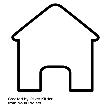 In the AUROC analysis the LiMAx test was more strongly predictive of side effects compared with other measures
AUROC values:
LiMAx test: 0.83
Albumin: 0.38
Child−Pughscore: 0.68
ALT: 0.62
MELD score: 0.71
Bilirubin: 0.69

 CONCLUSION ​​
The 13C-methacetine breath test is a helpful method for early identification of patients at riskof liver function deterioration by TACE
RESULTS​
Within 4 weeks after TACE 30/70 patients had reported side effects
7 patients with Grade 2/3 side effects
Development or worsening of ascites (n=6)
Hepatic encephalopathy (n=1)
In 5 patients Child−Pugh score increased from A to B
No patients increased to C

Value of LiMAx
Side effects > Grade 2 occurred only in patients with a LiMAx value <250before TACE
Patients who were Child−Pugh A before TACE and experienced severe side effects had initial LiMAx test results <180
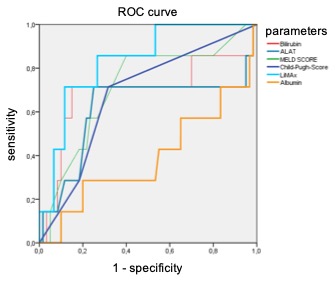 Bilirubin
ALT
ALAT
MELD score
Child−Pugh score
LiMAx
Albumin
Wellhöner S, et al. DILC 2020; SAT485
[Speaker Notes: Abbreviations: ALT, alanine aminotransferase; AUROC, area under the receiver operating curve; HCC, hepatocellular carcinoma; MELD, Model for End-stage Liver Disease; ROC, receiver operating curve; TACE, transarterial chemoembolization

SAT485
13C-methacetine breath test for the prediction of liver damage caused by transarterial chemoembolization in patients with hepatocellular carcinoma
Stella Wellhöner1, Florian Gerhardt1, Albrecht Boehlig1, Rami Al-Sayegh1, Rhea Veelken1, Bettina Maiwald2, Steffen Strocka2, Tim-Ole Petersen2, Timm Denecke2, Thomas Berg1, Florian van Bömmel2
1University Hospital Leipzig, Division of Hepatology, Clinic and Polyclinic for Gastroenterology, Hepatology, Infectiology, and Pneumology, Leipzig, Germany, 2University Hospital Leipzig, Clinic and Polyclinic for Diagnostic and Interventional Radiology, Leipzig, Germany
Email: florian.vanboemmel@medizin.uni-leipzig.de 

Background and aims: Transarterial chemoembolization (TACE) can lead to deterioration of liver function during the treatment of hepatocellular carcinoma. The LiMAx (maximum liver function capacity test) is a real-time breath test for liver function capacity. The aim of our study was to investigate the relationship between hepatic side effects of a TACE and the LiMAx result.

Method: 70 patients (55 male, 66 with liver cirrhosis) with HCC and planned TACE were prospectively included in the study. In all patients, a LiMAx test was performed 0-7 days before TACE. Before TACE, the average body mass index was 30+/-6 (22 - 42) and the MELD score 10 ± 3 (6 - 18) points. The Child-Pugh-Score (CPS) was A in 60 and B in 10 patients. Side effects (NW) after TACE were recorded according to CTCAE classification. LiMAx values as well as classical parameters of liver function were compared with the occurrence of NW.

Results: Within 4 weeks after TACE, 30/70 patients had reported side effects including 7 patients with side effects grade II-III. Severe side effects included development or worsening of ascites in 6 and hepatic encephalopathy in 1 patient. In 5 patients there was an increase in the CPS score resulting in 5 patients switching from Child A to B, whereas no patient changed to CPS C. Side effects > grade II occurred only in patients with LiMAx value of 250 before TACE. Patients with CPS A before TACE which experienced severe side effects had initially LiMAX test results > 180. The LiMAx test (AUC = 0.83) allowed a stronger prediction for the occurrence of side effects compared to albumin (AUC=0.38), CPS (AUC=0.68), ALT (AUC=0.62), MELD score (AUC=0.71) or bilirubin (AUC=0.69) in the ROC curve analysis. 

Conclusion: Measuring liver function using a 13C methacetine breath test is a helpful method for early identification of patients at risk of liver function deterioration by TACE.]
Mutations in circulating tumor DNA predict primary resistance to systemic therapies in patients with advanced hepatocellular carcinoma
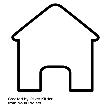 BACKGROUND​ & AIMS
Key molecular alterations in early stage HCC are understood
Little is known about the mutational landscape of advanced HCC
Predictive biomarkers of response to systemic treatment are also lacking
Mutations affecting signalling pathways are associated with primary resistance1
WNT/β-catenin pathway: resistance to CPIs
PI3K pathway: resistance to TKIs
AIM: 
To describe the mutational landscape of advanced HCC
To identify predictors of primary resistance to CPIs or TKIs using circulating tumour DNA (ctDNA)
METHODS​
121 patients with advanced HCCreceiving systemic therapies enrolled prospectively(October 2015−January 2019)
Mutation analysis of ctDNA from plasma
Targeted ultra-deep sequencing (25 key HCC genes) incorporating unique molecular barcodes
Digital Droplet PCR (DDPCR) of the TERT promoter mutation C228T
Primary endpoint
PFS stratified by mutation profiles in ctDNA
Secondary endpoints
Overall survival and objective response rate
1. Harding J, et al. Clinical Cancer Res 2019;25:2116−2126von Felden J, et al. DILC 2020; SAT490
[Speaker Notes: Abbreviations; CPI, checkpoint inhibitor; ctDNA, circulating tumour DNA; DDPCR, digital droplet polymerase chain reaction; HCC, hepatocellular carcinoma; PFS, progression-free survival; PI3K, phosphoinositide 3-kinase; TKI, tyrosine kinase inhibitors

SAT490
Mutations in circulating tumor DNA predict primary resistance to systemic therapies in patients with advanced hepatocellular carcinoma
Johann von Felden1 2, Amanda J. Craig2, Ismail Labgaa2, Teresa Garcia-Lezana2, Delia D'Avola2, Amon Asgharpour2, Douglas Dieterich2, Antoinette Bonaccorso2, Miguel Torres-Martin2, Daniela Sia2, Max Sung2, Parissa Tabrizian2, Myron Schwartz2, Josep Llovet2, Augusto Villanueva2
1University Medical Center Hamburg Eppendorf, 2Icahn School of Medicine at Mount Sinai
Email: j.von-felden@uke.de

Background and aims: Despite our understanding of the key molecular alterations of early stage hepatocellular carcinoma (HCC), little is known about the mutational landscape of advanced HCC. Predictive biomarkers of response to systemic treatment are also lacking. Mutations detected in HCC tissue affecting the WNT/b-catenin and PI3K pathways have been associated to primary resistance to immune checkpoint blockade (CPI) and tyrosine kinase inhibitors (TKI), respectively(Harding et al. Clinical Cancer Res. 2019). We aimed at describing the mutational landscape of advanced HCC and identifying predictors of primary resistance to CPI or TKI using liquid biopsy, specifically circulating tumor DNA (ctDNA).

Method: We prospectively enrolled patients with HCC at advanced stages receiving systemic therapies between October 2015 and January 2019. We conducted mutation analysis of ctDNA from plasma, including a composite approach of targeted ultra-deep sequencing (n=25 key HCC genes) incorporating unique molecular barcodes, and Digital Droplet PCR (DDPCR) of the TERT Promoter mutation C228T. Primary endpoint was progression-free survival (PFS) stratified by mutation profiles in ctDNA. Secondary endpoints were overall survival and objective response rate. 

Results: We included a total of 121 patients. The most frequent mutations in advanced HCC (n=85) were TERT promoter (51%), TP53 (32%), CTNNB1 (17%), PTEN (8%), AXIN1, ARID2, KMT2D, and TSC2 (each 6%). TP53 and CTNNB1 mutations were mutually exclusive. Patients with mutations in the PI3K/MTOR pathway had significantly shorter PFS than those without these mutations after TKI (2.1 versus 3.7 months, p<0.001, HR for progression or death: 6.7 in multivariate Cox regression, p=0.01, n=22), but not after CPI (n=32). WNT pathway mutations were not associated with PFS, overall survival, or objective response in patients with and without mutations after CPI (n=32). Serial profiling of ctDNA correlates with treatment response (n=8). 

Conclusion: Mutation calling from ctDNA in advanced HCC detects similar frequencies of mutations compared to those reported in early stages, except lower rates in CTNNB1. Mutations in the PI3K/MAPK pathway correlate with worse PFS in patients receiving TKIs. We did not find a correlation between WNT/b-catenin pathway mutations and response to CPI, however, our findings need to be further validated in large and prospective investigations.]
Mutations in circulating tumor DNA predict primary resistance to systemic therapies in patients with advanced hepatocellular carcinoma
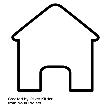 RESULTS​ 









TP53 and CTNNB1 mutations were mutually exclusive
PI3K/MTOR pathway mutations:
Significantly shorter PFS after TKIs vs those without*










WNT pathway mutations
No association with PFS, OS, or ORR after CPIs
Serial profiling of ctDNA correlates with treatment response
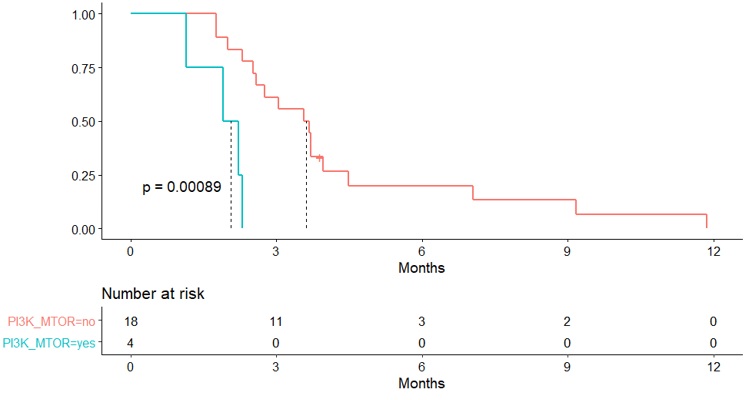 Multivariate Cox regression
HR for progression or death: 6.7 (p=0.01)
Withmutation
PFS
No mutation
2.1 vs 3.7 months
CONCLUSIONS​ Mutation analysis of ctDNA in advanced HCC detected similar frequencies of mutations compared with early HCC (exception: lower rates in CTNNB1). Mutations in the PI3K/MAPK pathway correlated with worse PFS in patients receiving TKIs. No correlation was found between WNT/β-catenin pathway mutations and response to CPIs. These findings need to be further validated in large and prospective investigations
*Not after CPIs
von Felden J, et al. DILC 2020; SAT490
[Speaker Notes: Abbreviations; CPI, checkpoint inhibitor; ctDNA, circulating tumour DNA; HCC, hepatocellular carcinoma; HR, hazard ratio; MAPK, mitogen-activated protein kinase; MTOR, mammalian target of rapamycin; ORR, objective response rate; OS, overall survival; PFS, progression-free survival; PI3K, phosphoinositide 3-kinase; TKI, tyrosine kinase inhibitors

SAT490
Mutations in circulating tumor DNA predict primary resistance to systemic therapies in patients with advanced hepatocellular carcinoma
Johann von Felden1 2, Amanda J. Craig2, Ismail Labgaa2, Teresa Garcia-Lezana2, Delia D'Avola2, Amon Asgharpour2, Douglas Dieterich2, Antoinette Bonaccorso2, Miguel Torres-Martin2, Daniela Sia2, Max Sung2, Parissa Tabrizian2, Myron Schwartz2, Josep Llovet2, Augusto Villanueva2
1University Medical Center Hamburg Eppendorf, 2Icahn School of Medicine at Mount Sinai
Email: j.von-felden@uke.de

Background and aims: Despite our understanding of the key molecular alterations of early stage hepatocellular carcinoma (HCC), little is known about the mutational landscape of advanced HCC. Predictive biomarkers of response to systemic treatment are also lacking. Mutations detected in HCC tissue affecting the WNT/b-catenin and PI3K pathways have been associated to primary resistance to immune checkpoint blockade (CPI) and tyrosine kinase inhibitors (TKI), respectively(Harding et al. Clinical Cancer Res. 2019). We aimed at describing the mutational landscape of advanced HCC and identifying predictors of primary resistance to CPI or TKI using liquid biopsy, specifically circulating tumor DNA (ctDNA).

Method: We prospectively enrolled patients with HCC at advanced stages receiving systemic therapies between October 2015 and January 2019. We conducted mutation analysis of ctDNA from plasma, including a composite approach of targeted ultra-deep sequencing (n=25 key HCC genes) incorporating unique molecular barcodes, and Digital Droplet PCR (DDPCR) of the TERT Promoter mutation C228T. Primary endpoint was progression-free survival (PFS) stratified by mutation profiles in ctDNA. Secondary endpoints were overall survival and objective response rate. 

Results: We included a total of 121 patients. The most frequent mutations in advanced HCC (n=85) were TERT promoter (51%), TP53 (32%), CTNNB1 (17%), PTEN (8%), AXIN1, ARID2, KMT2D, and TSC2 (each 6%). TP53 and CTNNB1 mutations were mutually exclusive. Patients with mutations in the PI3K/MTOR pathway had significantly shorter PFS than those without these mutations after TKI (2.1 versus 3.7 months, p<0.001, HR for progression or death: 6.7 in multivariate Cox regression, p=0.01, n=22), but not after CPI (n=32). WNT pathway mutations were not associated with PFS, overall survival, or objective response in patients with and without mutations after CPI (n=32). Serial profiling of ctDNA correlates with treatment response (n=8). 

Conclusion: Mutation calling from ctDNA in advanced HCC detects similar frequencies of mutations compared to those reported in early stages, except lower rates in CTNNB1. Mutations in the PI3K/MAPK pathway correlate with worse PFS in patients receiving TKIs. We did not find a correlation between WNT/b-catenin pathway mutations and response to CPI, however, our findings need to be further validated in large and prospective investigations.]